國際扶輪3490地區 2021-2022年度
土城中央扶輪社第1265次例會
Zoom 線上視訊例會操作教學
國際扶輪3490地區 2021-2022年度
土城中央扶輪社第1265次例會
Zoom 線上視訊例會操作教學
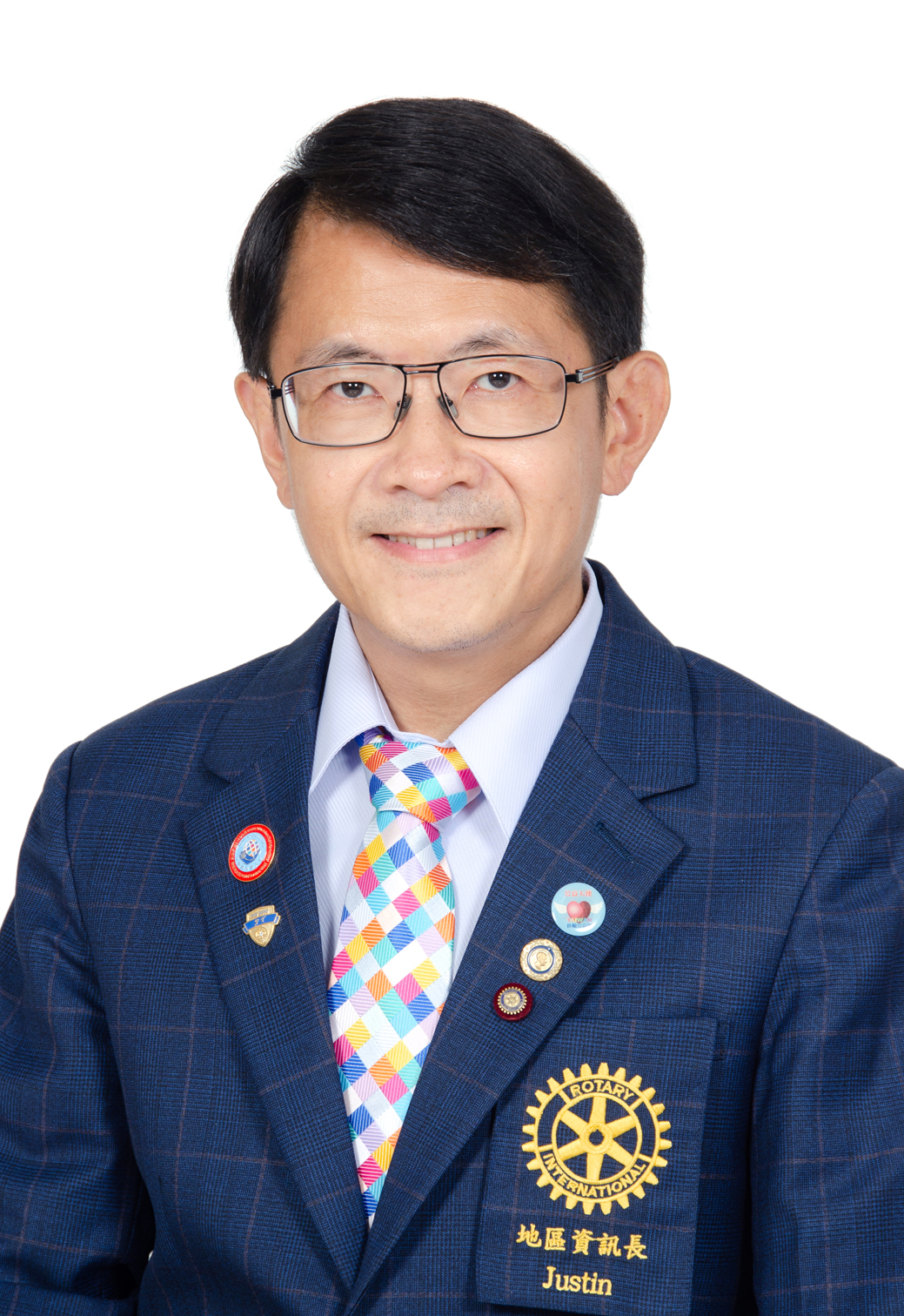 2021-2022年度地區資訊長
⿈俊欽 PP Justin
3490地區網路扶輪社
Lind ID:  0988222202
國際扶輪3490地區 2021-2022年度
土城中央扶輪社第1265次例會
Zoom 線上視訊例會操作教學
大綱:
一、網路例會工具介紹
二、Line 視訊會議簡介
三、Zoom 使用
四、實機操作與Q＆A
國際扶輪3490地區 2021-2022年度
土城中央扶輪社第1265次例會
Zoom 線上視訊例會操作教學
一、網路例會工具介紹
國際扶輪3490地區 2021-2022年度
土城中央扶輪社第1265次例會
Zoom 線上視訊例會操作教學
Line
使用
簡介
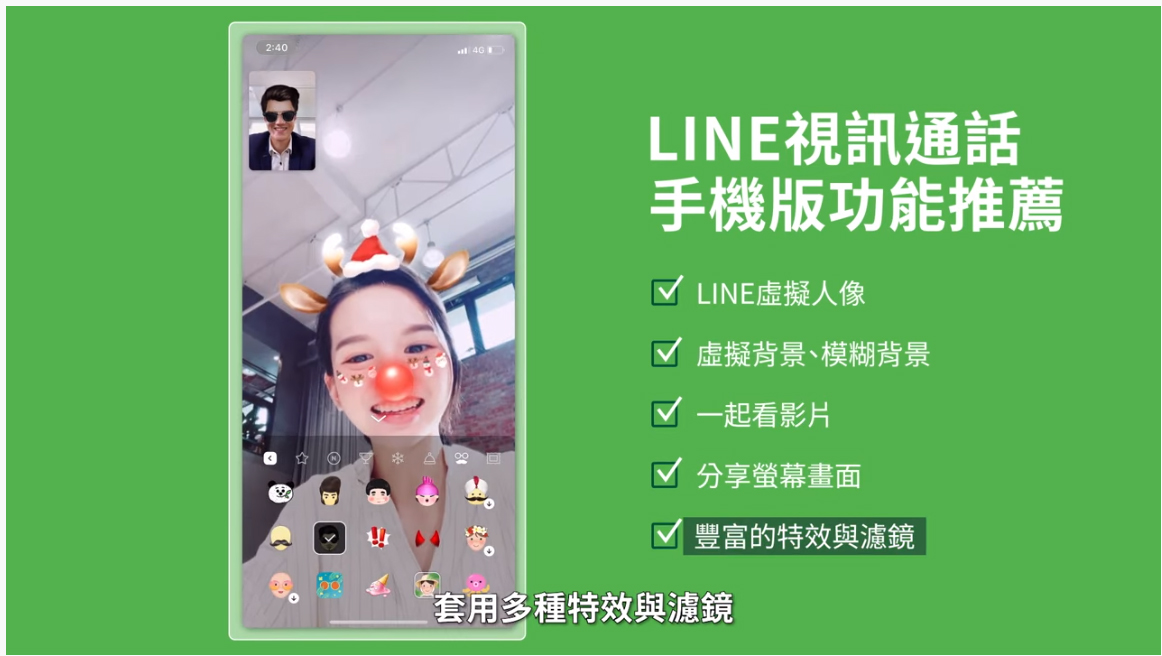 可500人
國際扶輪3490地區 2021-2022年度
土城中央扶輪社第1265次例會
Zoom 線上視訊例會操作教學
Line
群組
通話
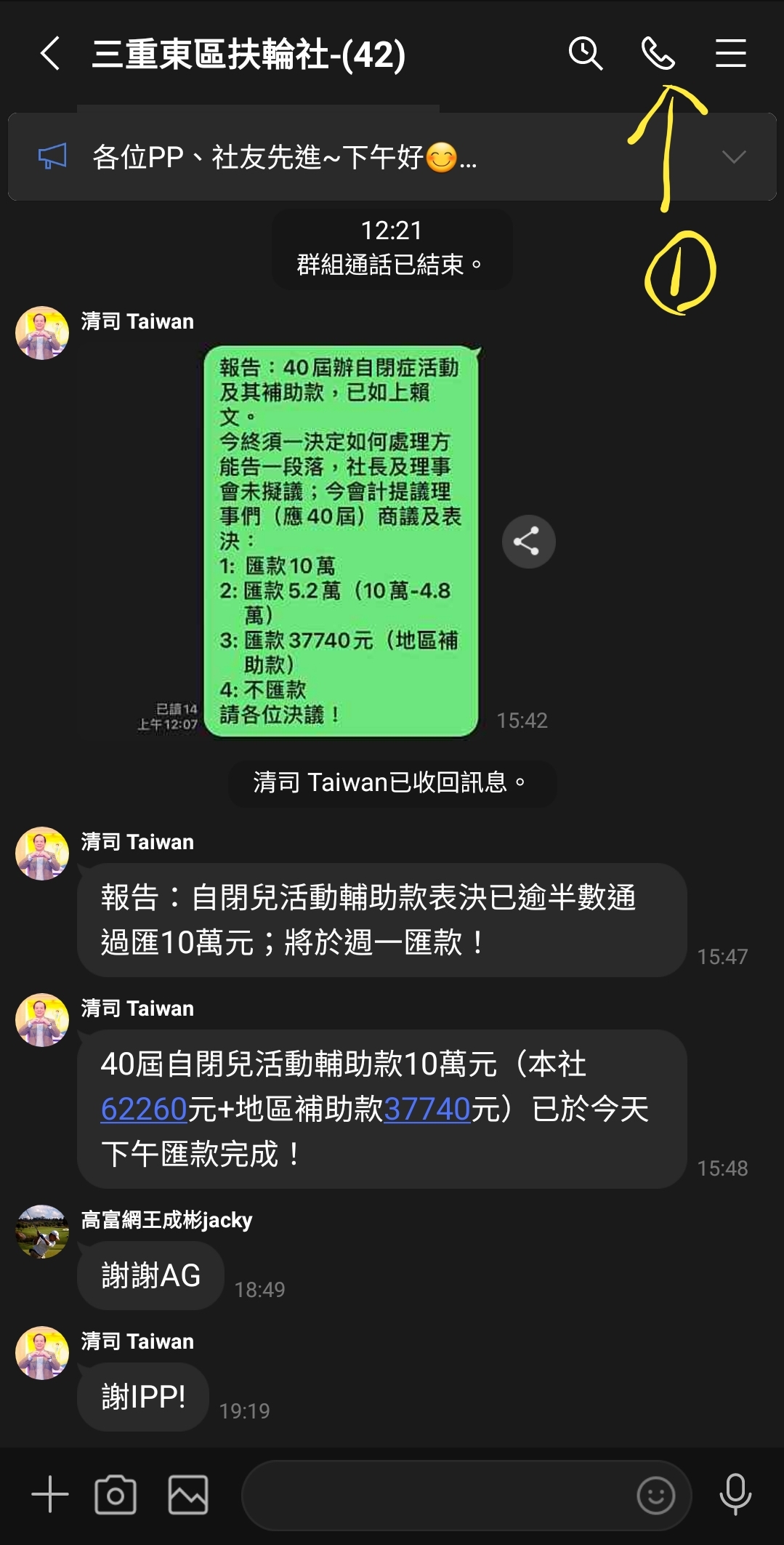 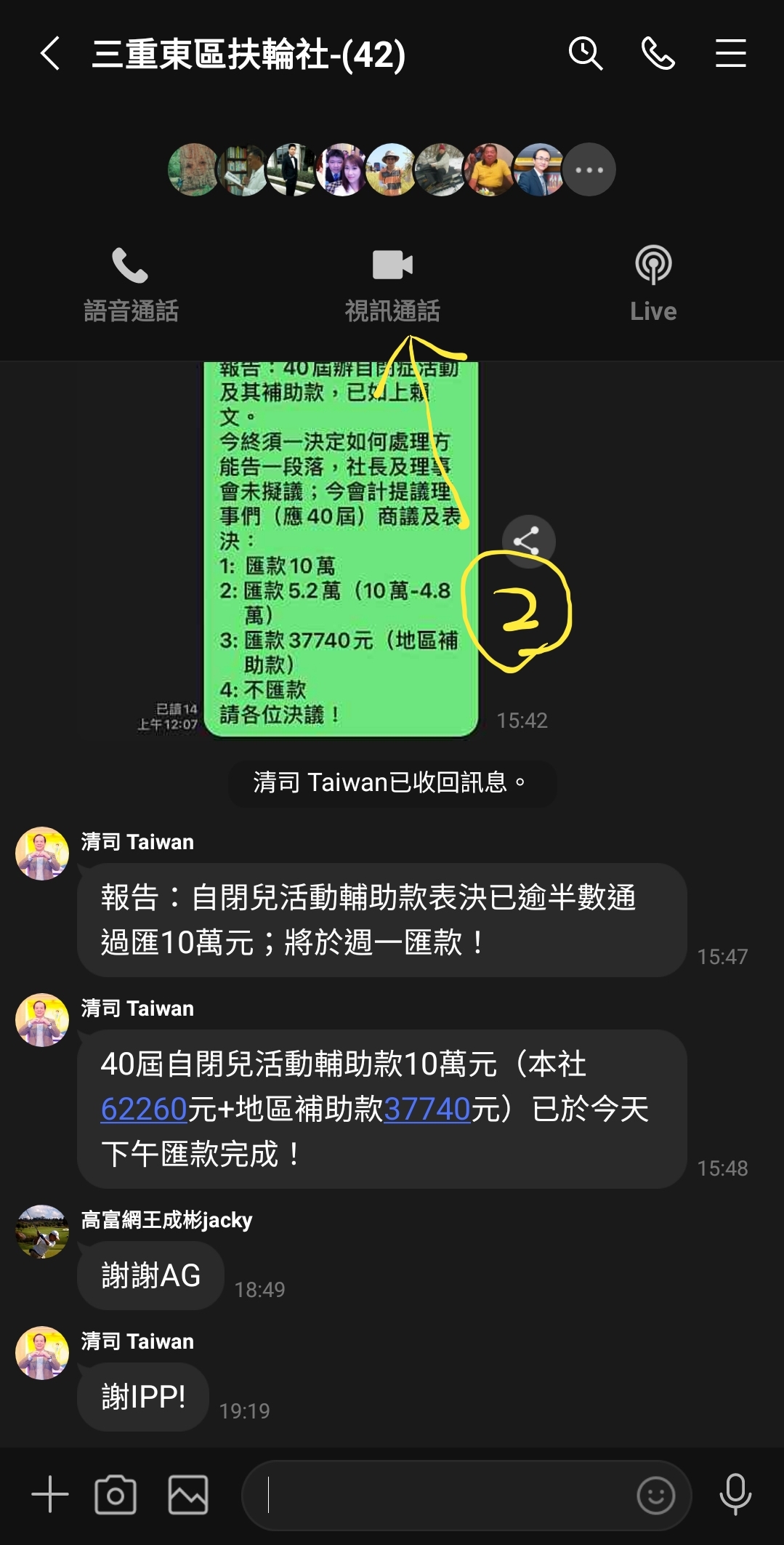 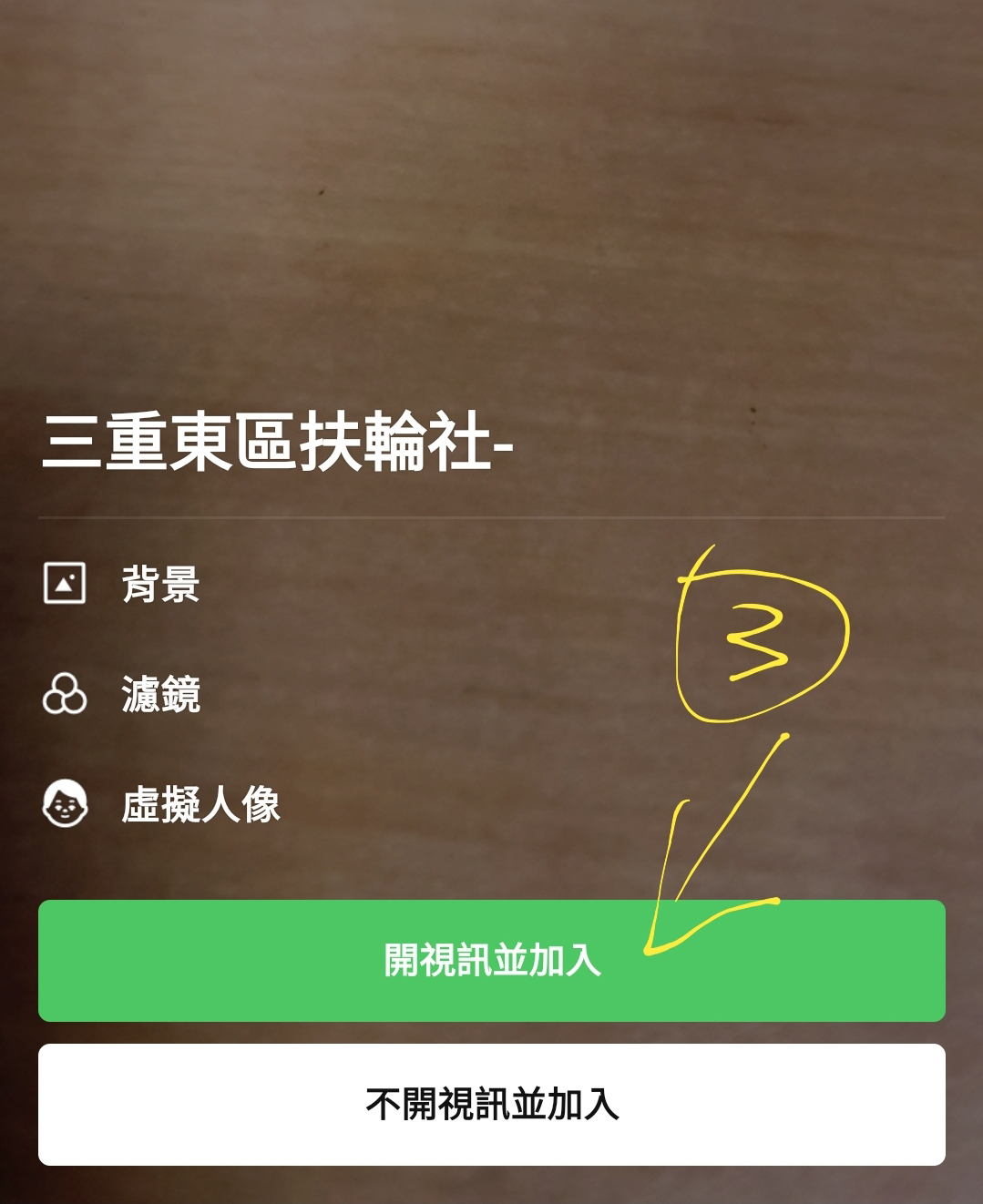 國際扶輪3490地區 2021-2022年度
土城中央扶輪社第1265次例會
Zoom 線上視訊例會操作教學
Line
群組
通話
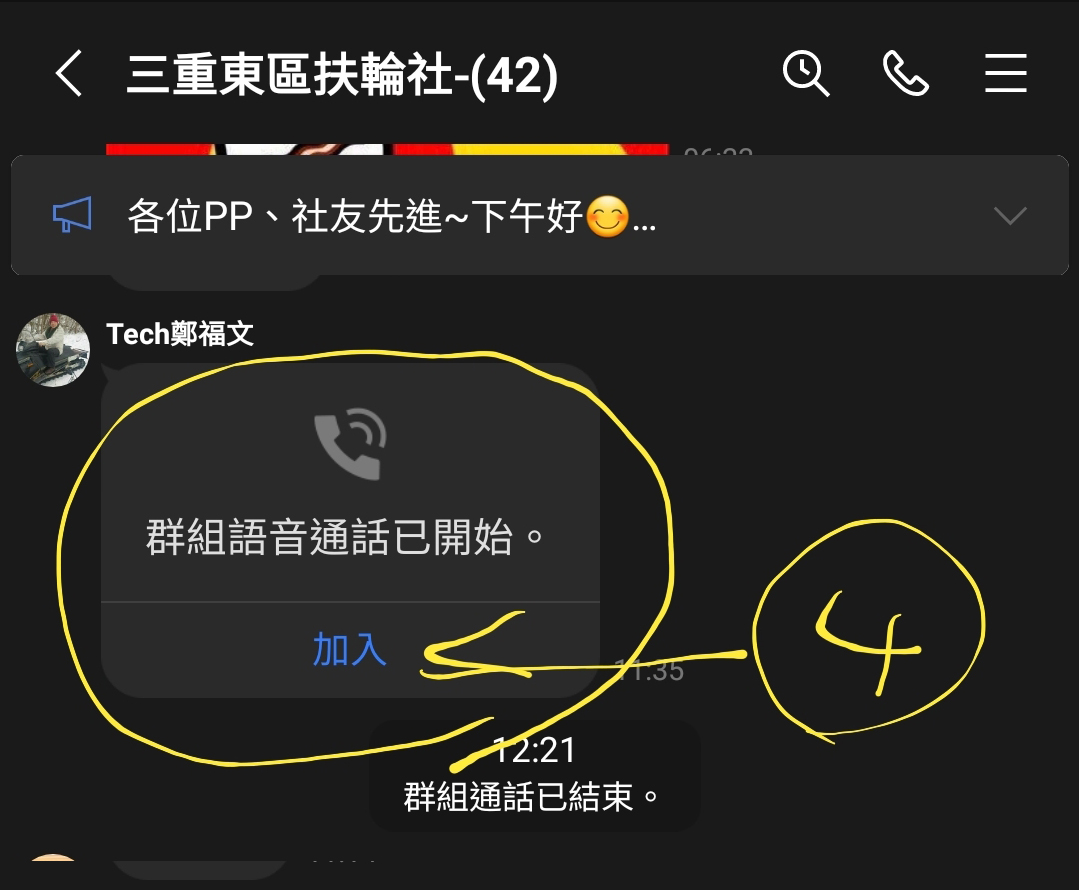 國際扶輪3490地區 2021-2022年度
土城中央扶輪社第1265次例會
Zoom 線上視訊例會操作教學
Line
連結
通話
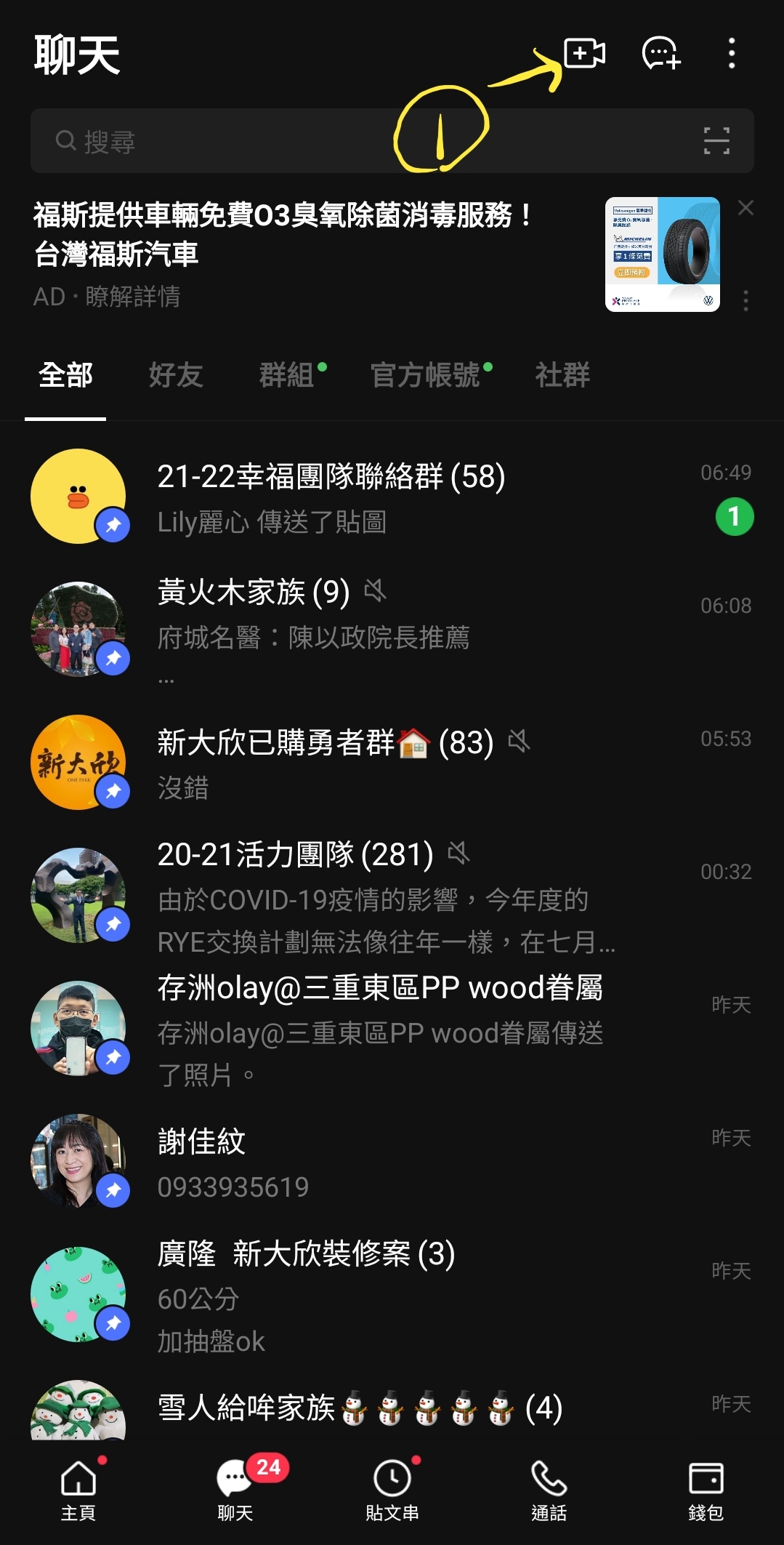 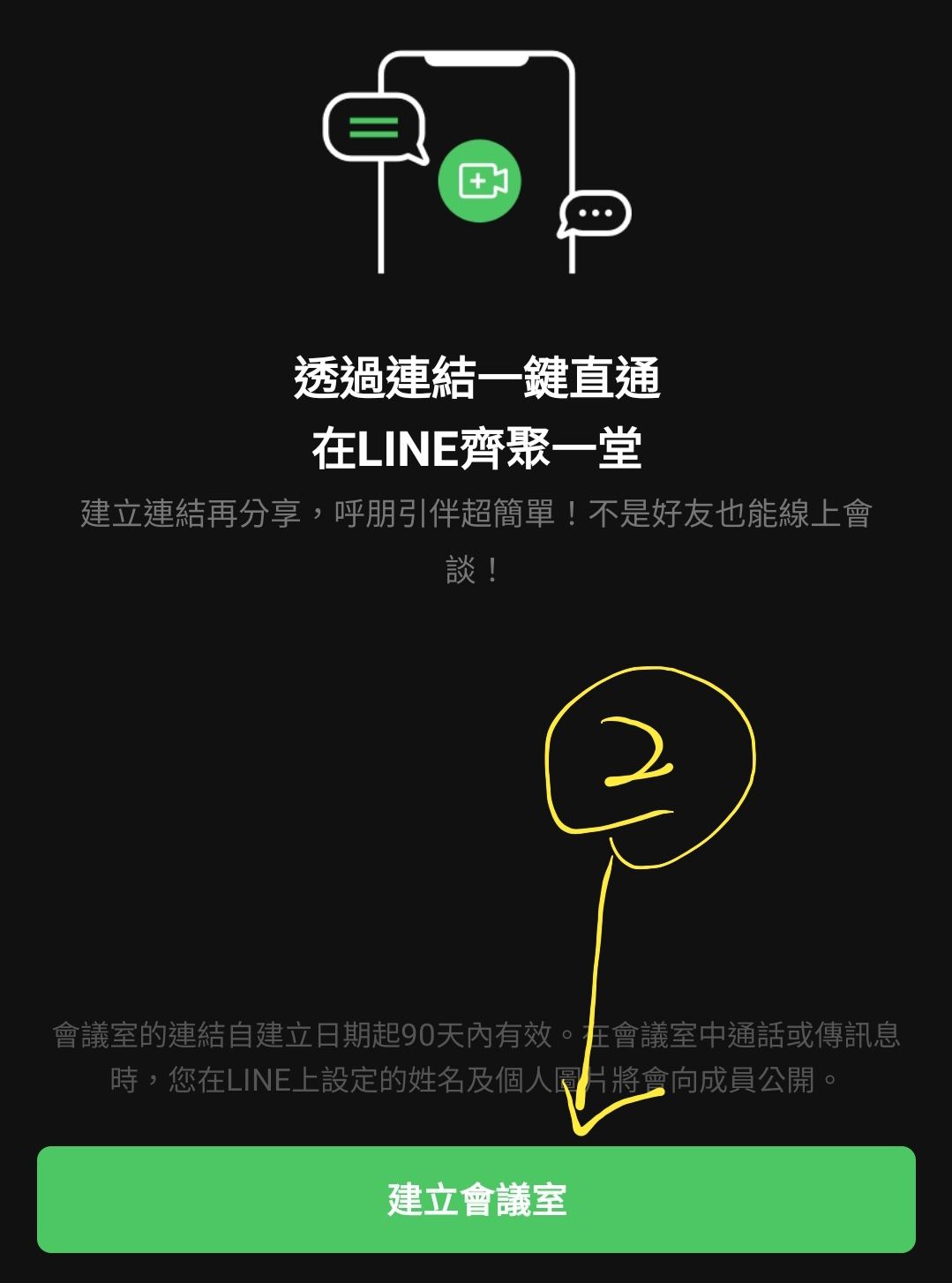 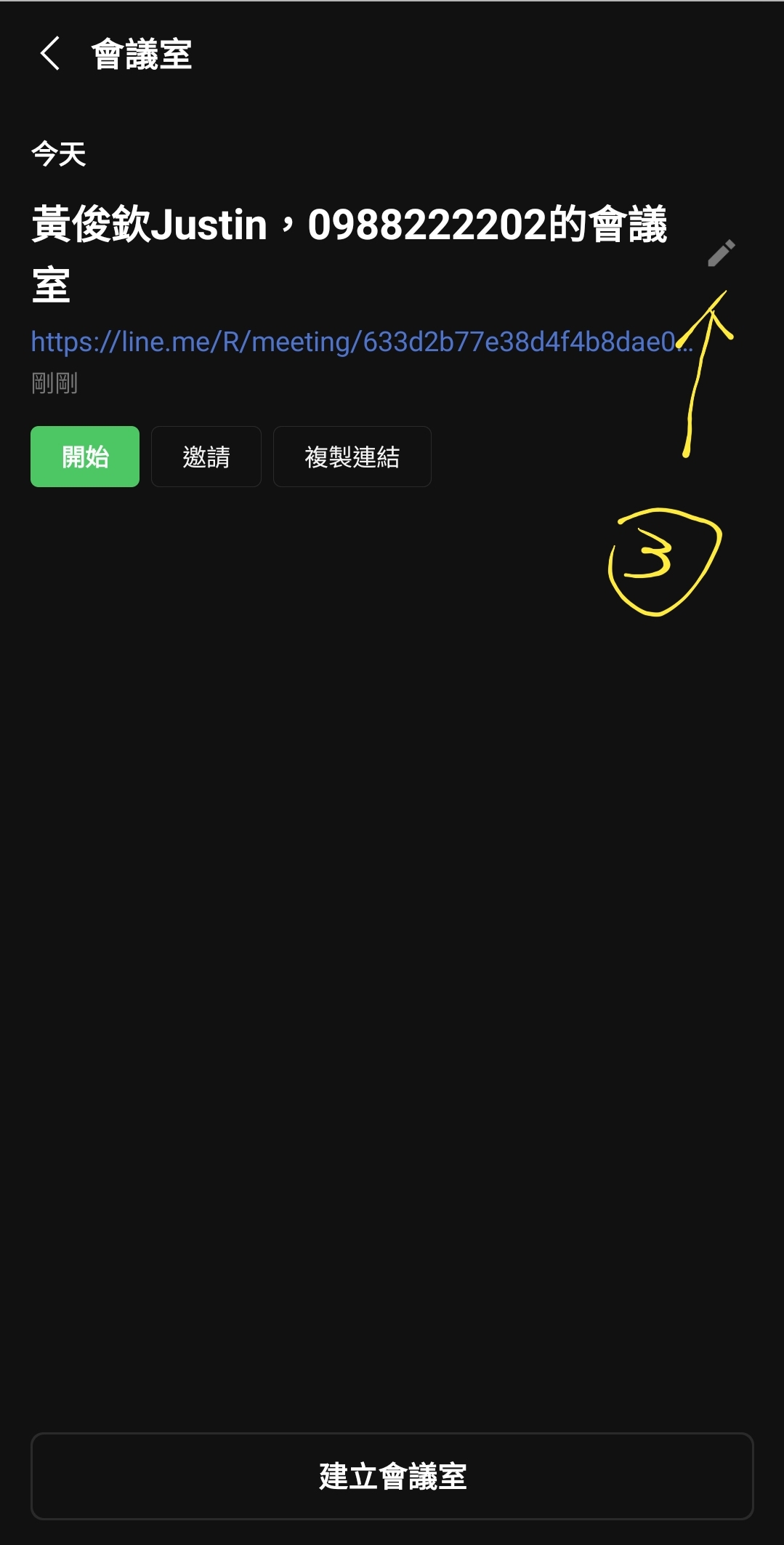 國際扶輪3490地區 2021-2022年度
土城中央扶輪社第1265次例會
Zoom 線上視訊例會操作教學
Line
連結
通話
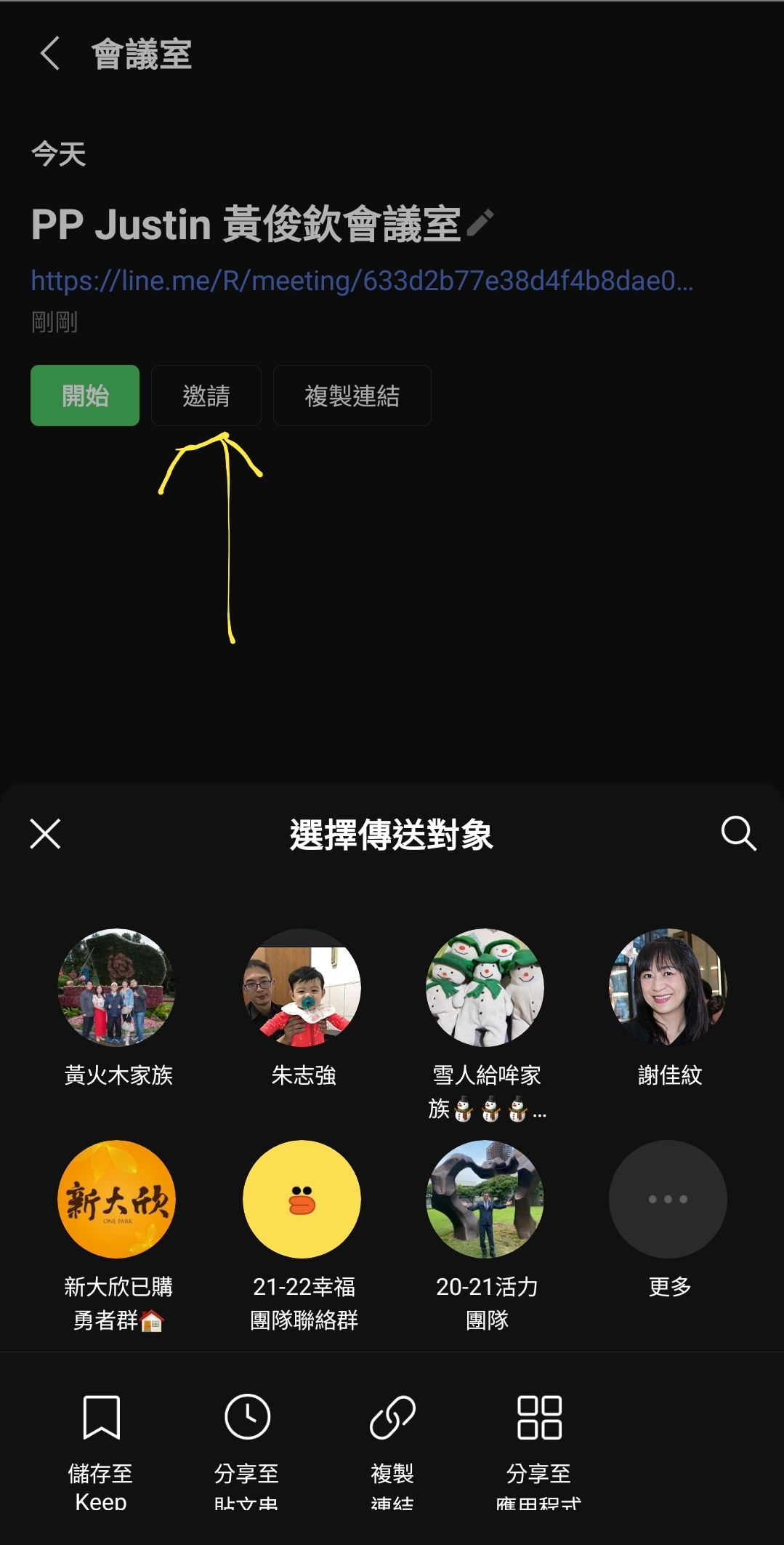 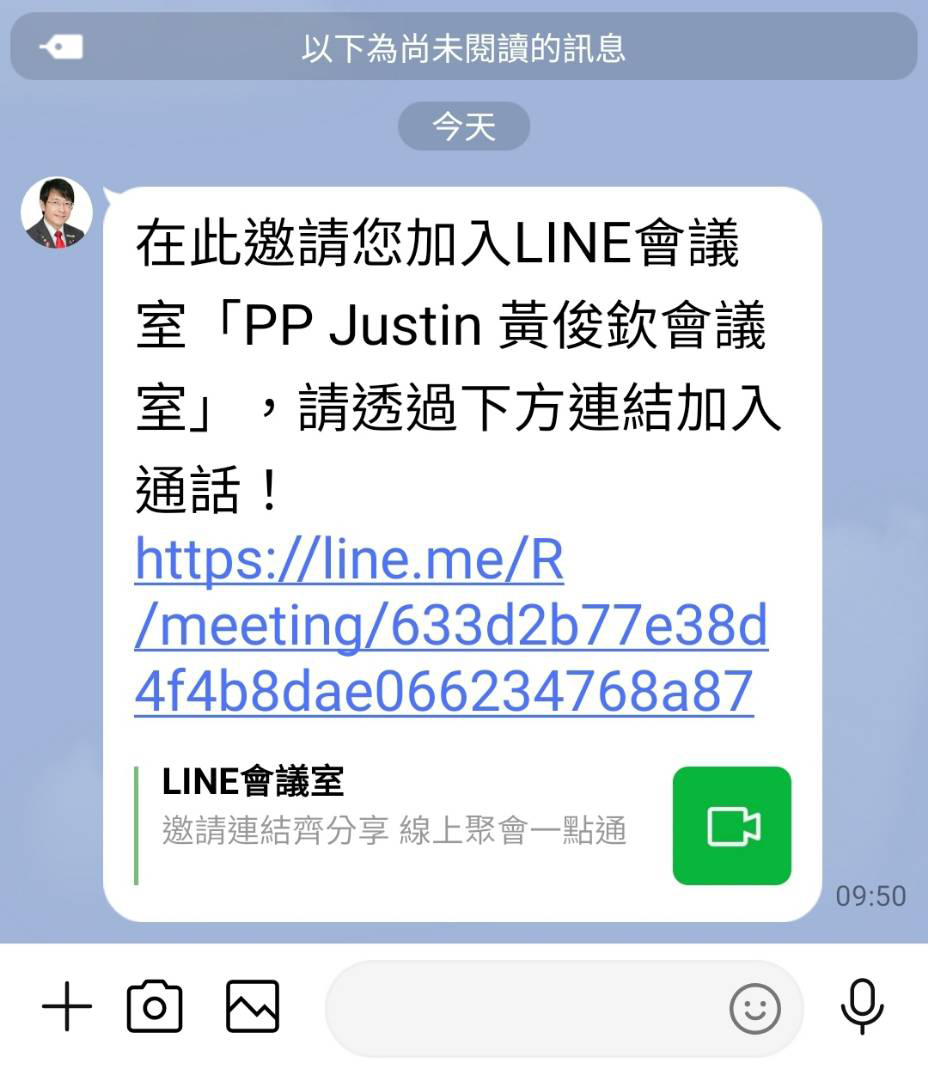 國際扶輪3490地區 2021-2022年度
土城中央扶輪社第1265次例會
Zoom 線上視訊例會操作教學
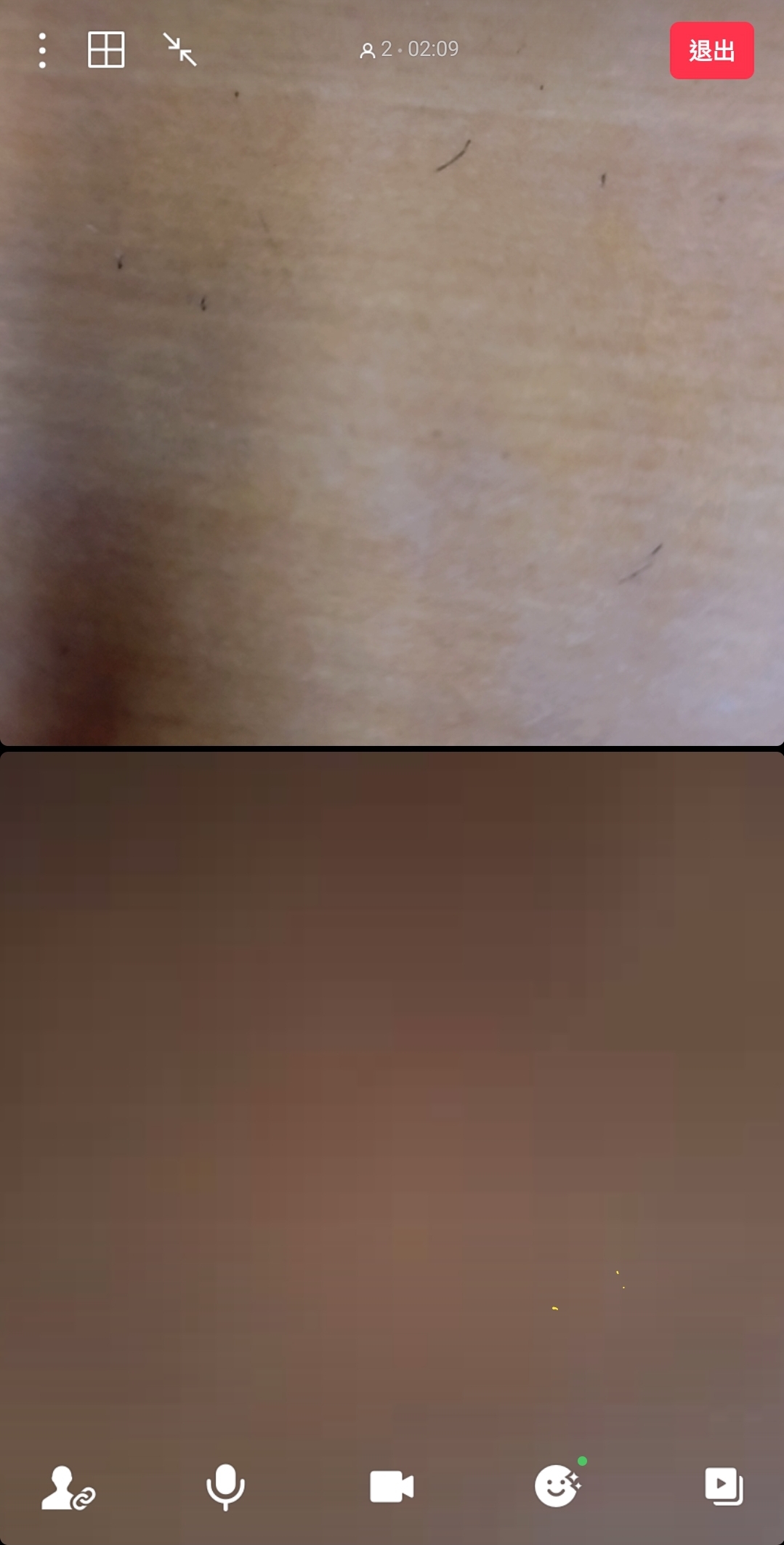 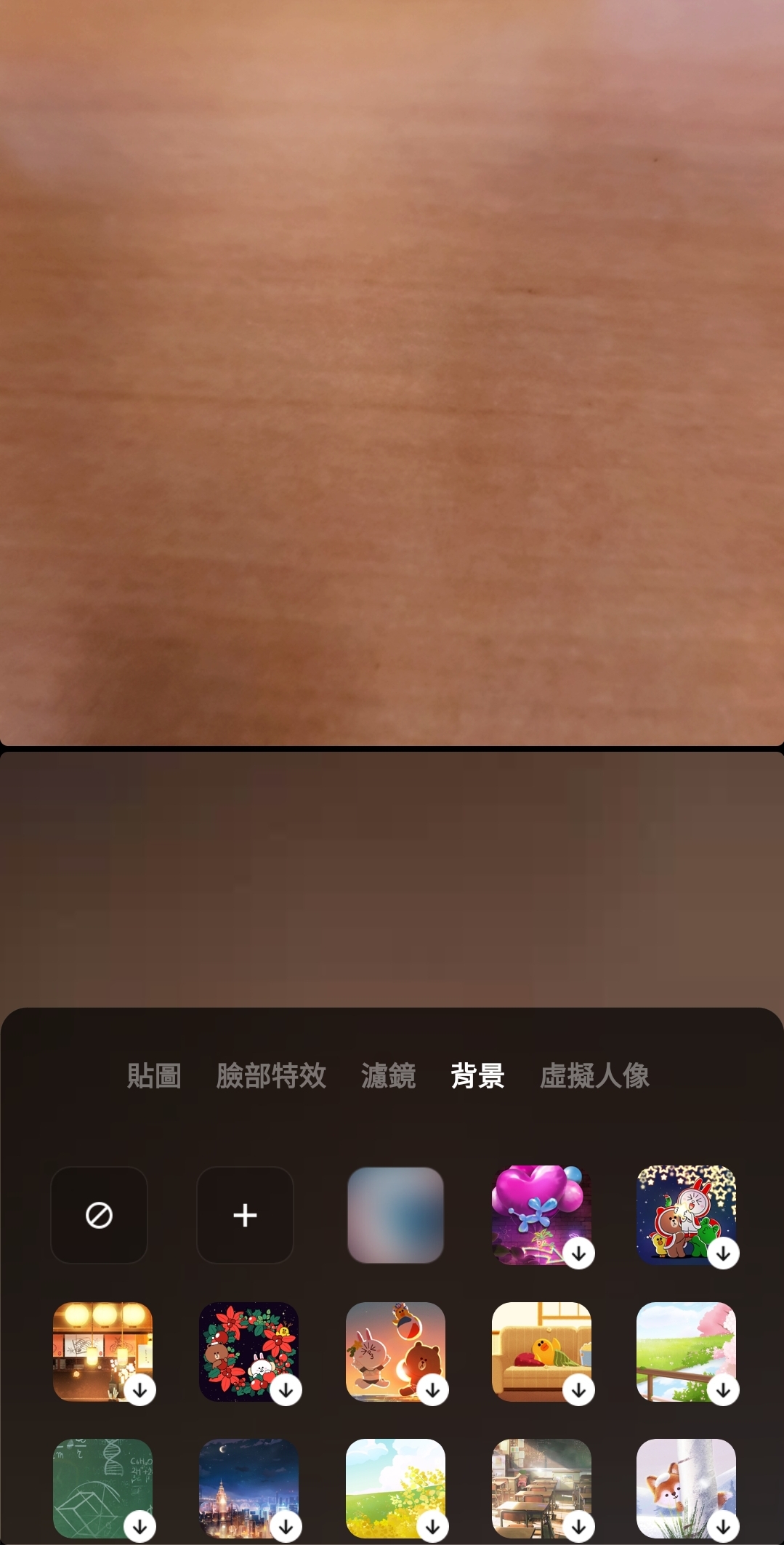 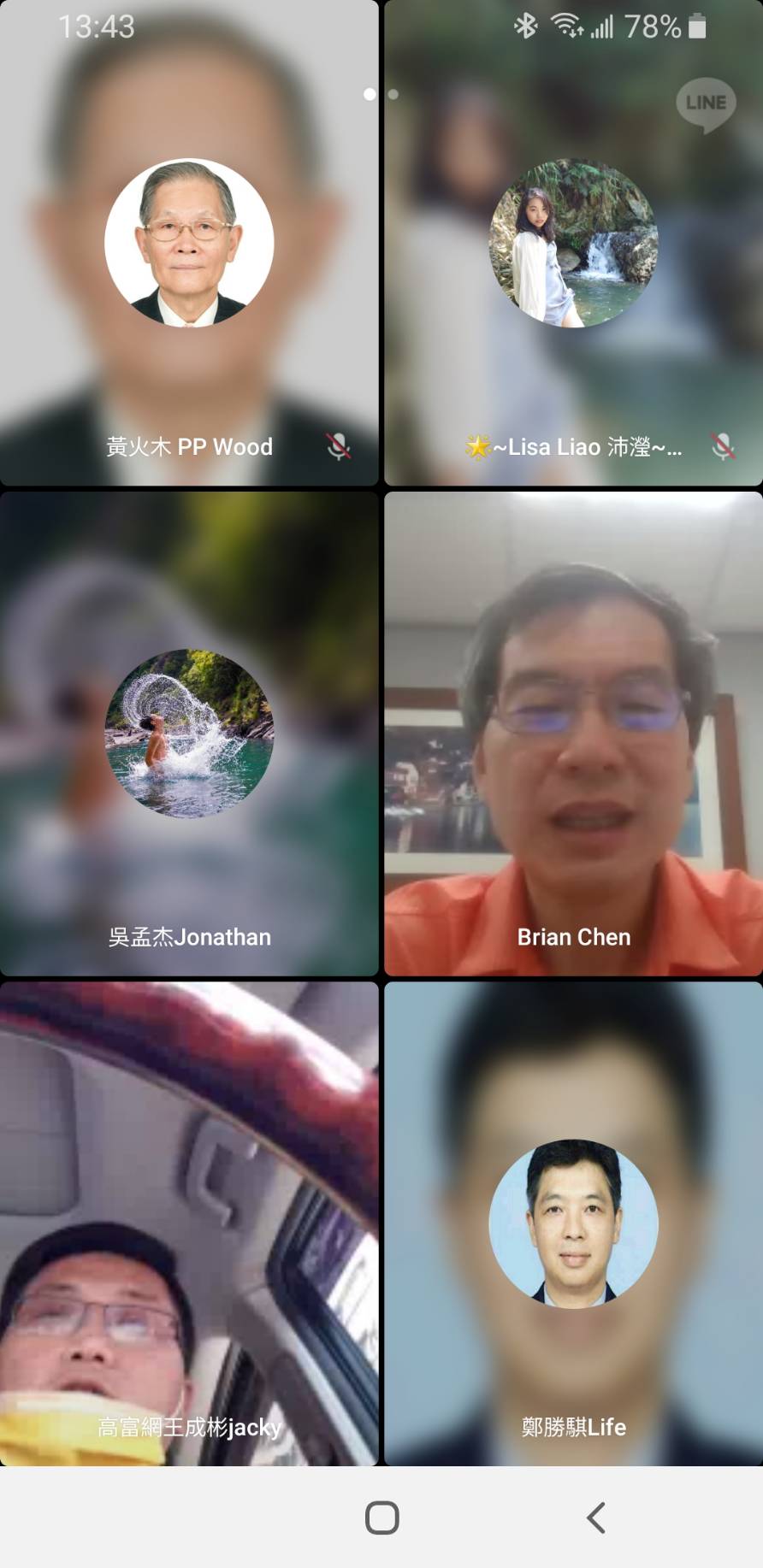 Line
使用
簡介
國際扶輪3490地區 2021-2022年度
土城中央扶輪社第1265次例會
Zoom 線上視訊例會操作教學
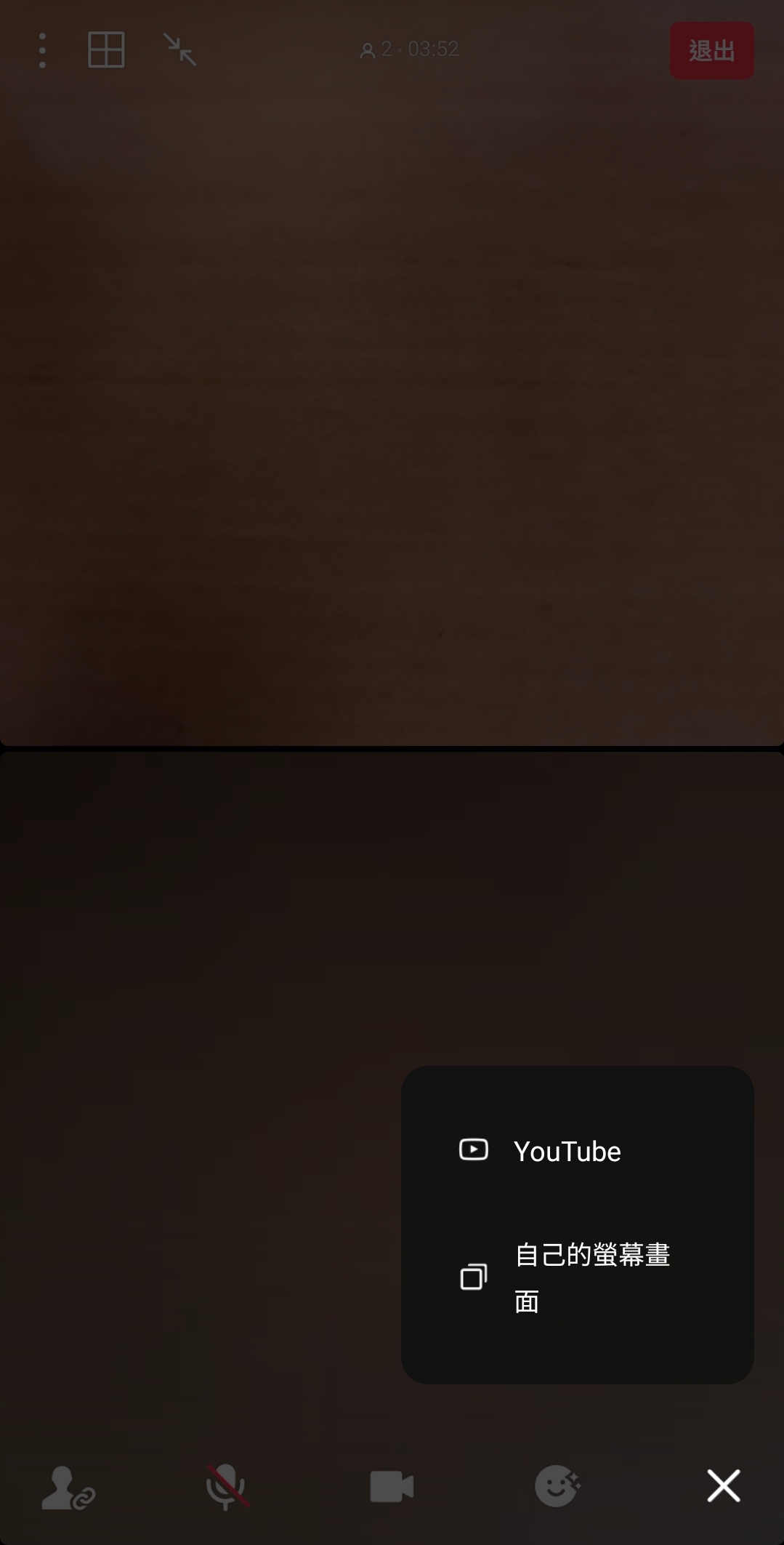 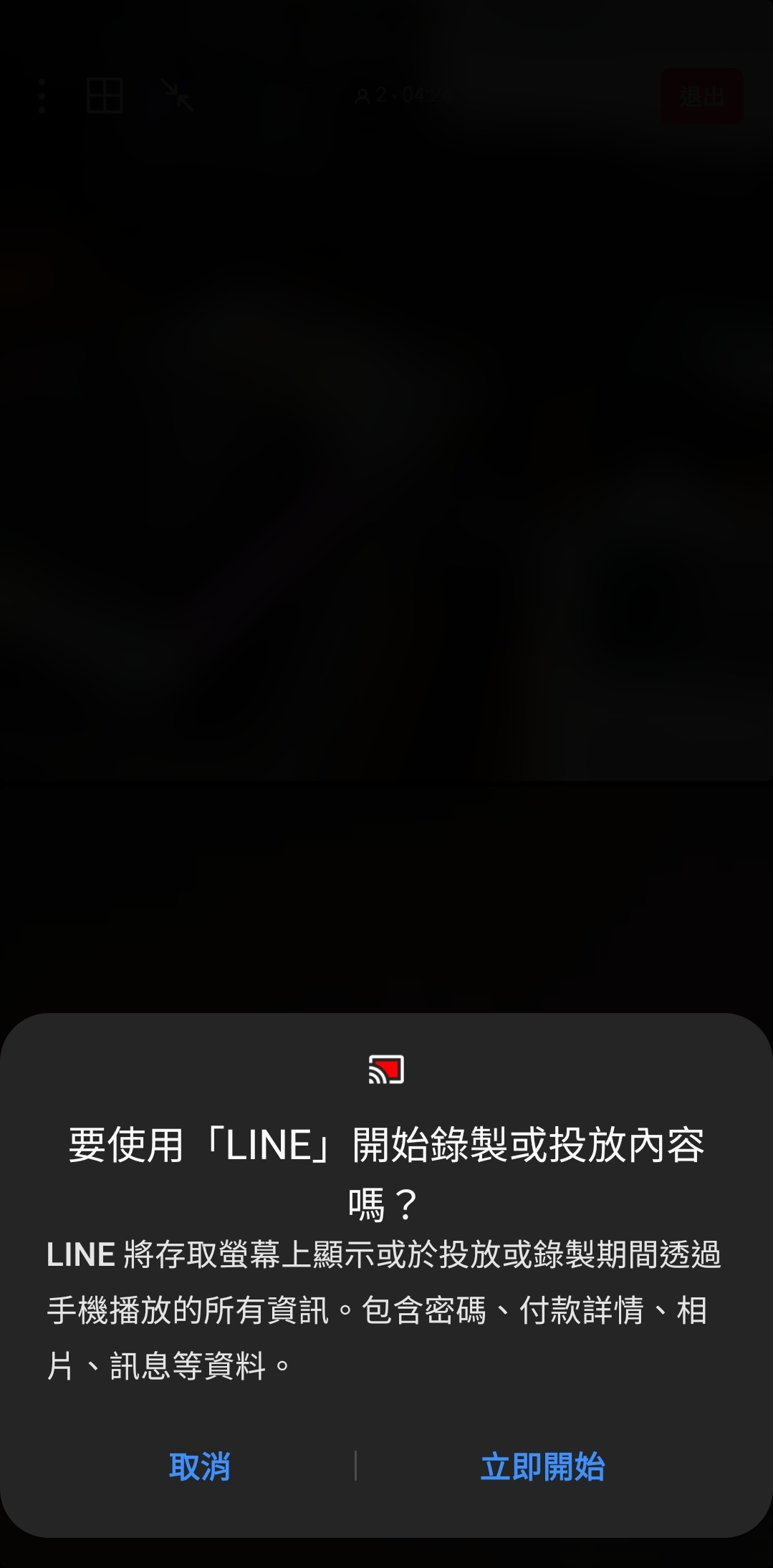 Line
使用
簡介
國際扶輪3490地區 2021-2022年度
土城中央扶輪社第1265次例會
Zoom 線上視訊例會操作教學
Zoom費用介紹
Zoom : 一般扶輪社採用免費或專業版即符合需求
免費版： 100人以下，每次會議 40分鐘 ， 2人的會議時間沒有限
 專業版： 100人以下，可加購人數至1000人，1GB的雲端空間，直播至 Youtube
國際扶輪3490地區 2021-2022年度
土城中央扶輪社第1265次例會
Zoom 線上視訊例會操作教學
Zoom費用介紹
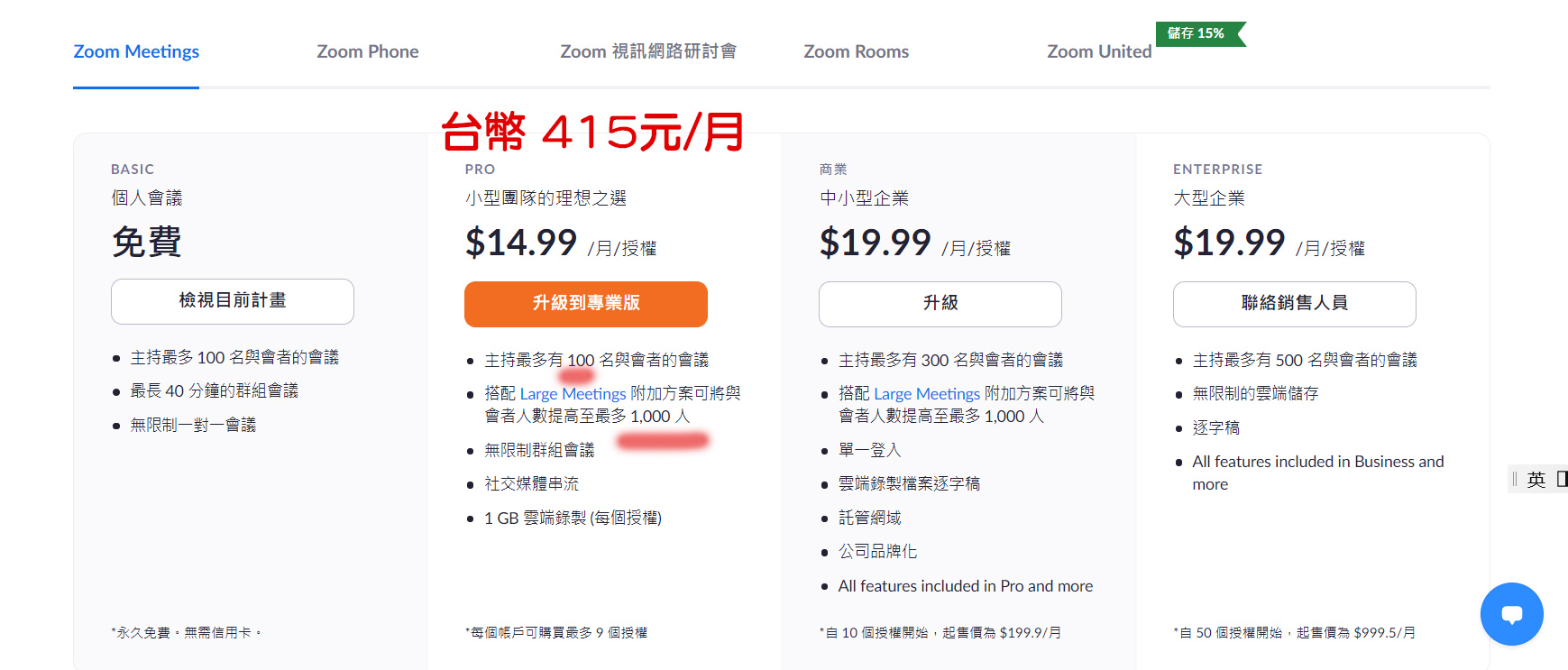 國際扶輪3490地區 2021-2022年度
土城中央扶輪社第1265次例會
Zoom 線上視訊例會操作教學
Zoom費用介紹
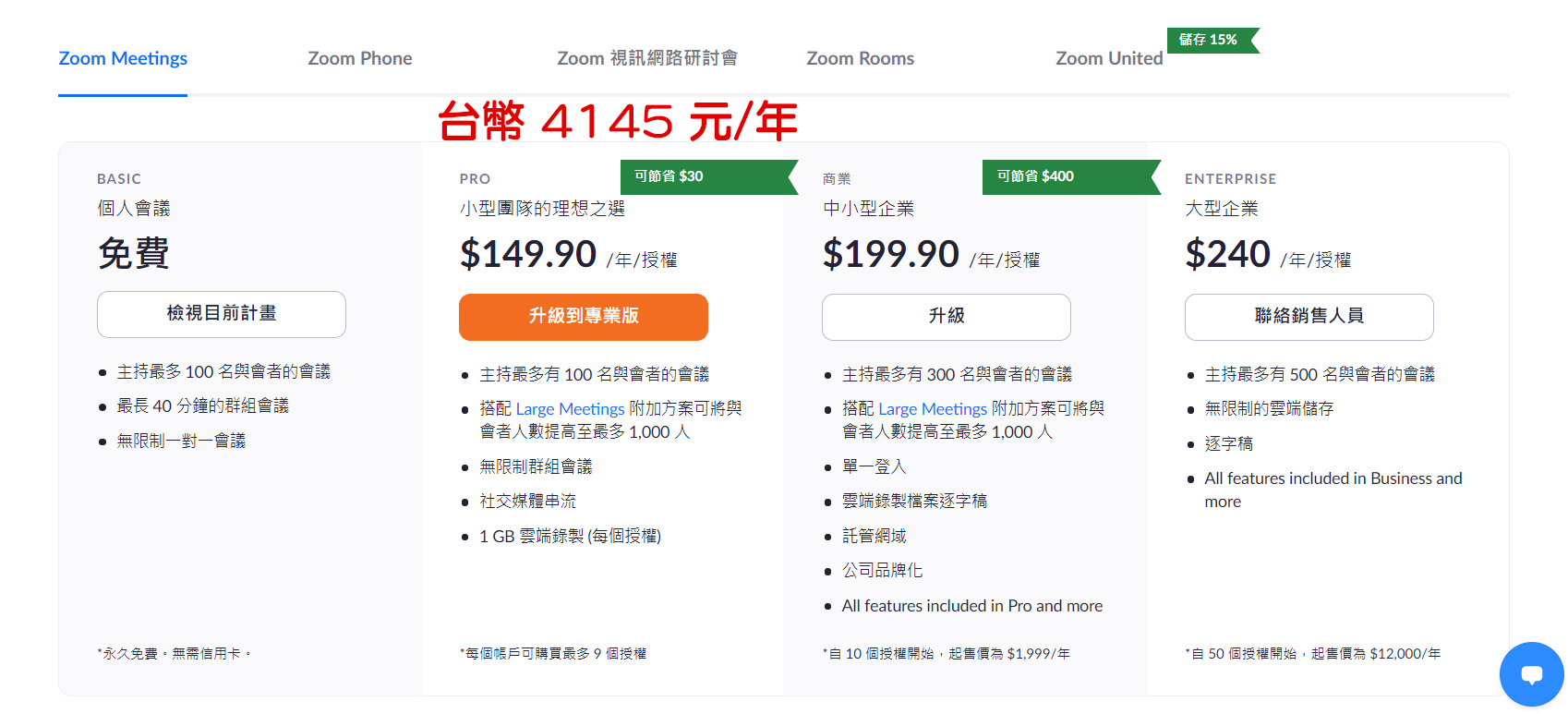 國際扶輪3490地區 2021-2022年度
土城中央扶輪社第1265次例會
Zoom 線上視訊例會操作教學
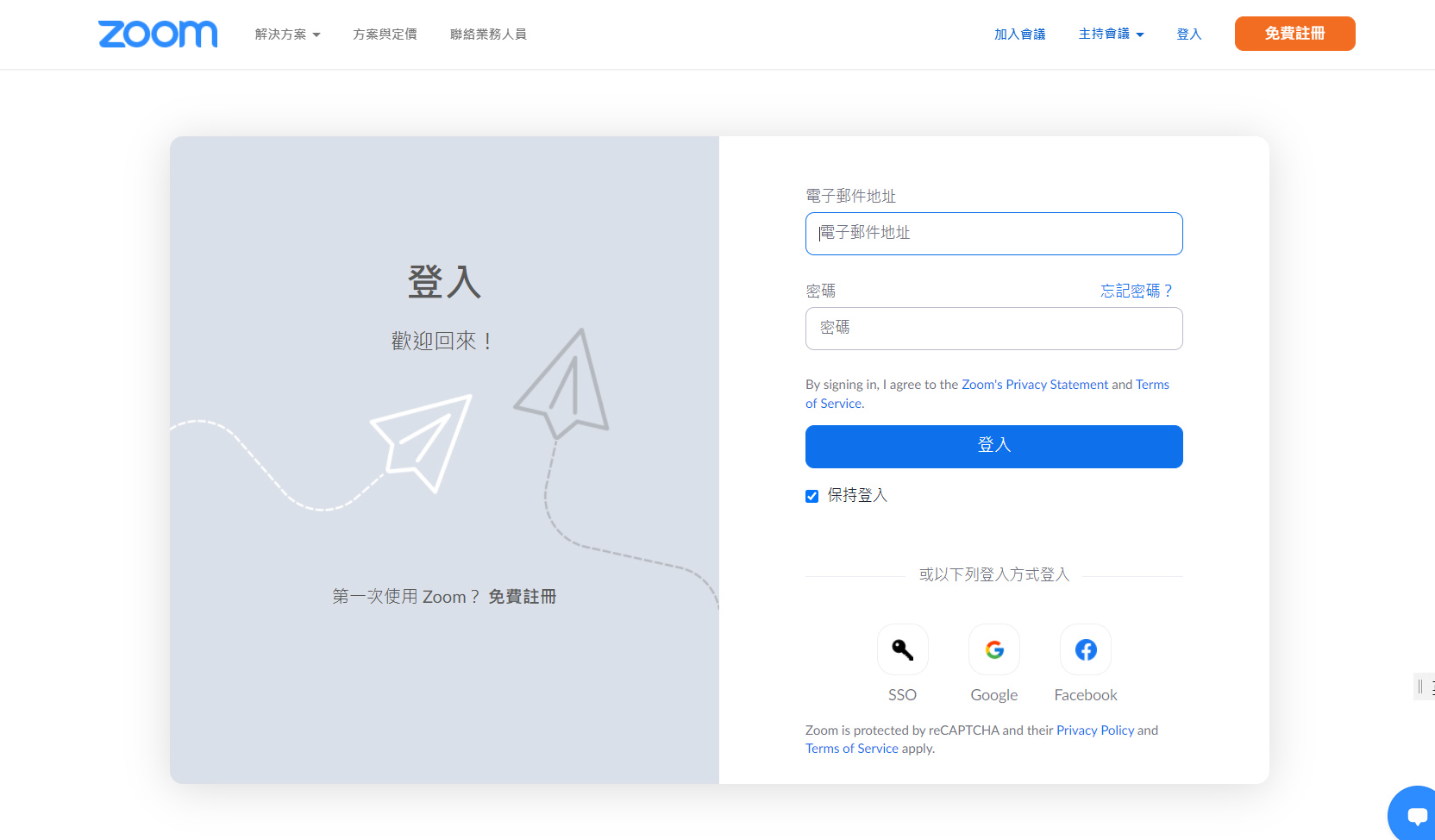 Zoom
建帳號
國際扶輪3490地區 2021-2022年度
土城中央扶輪社第1265次例會
Zoom 線上視訊例會操作教學
Zoom
建帳號
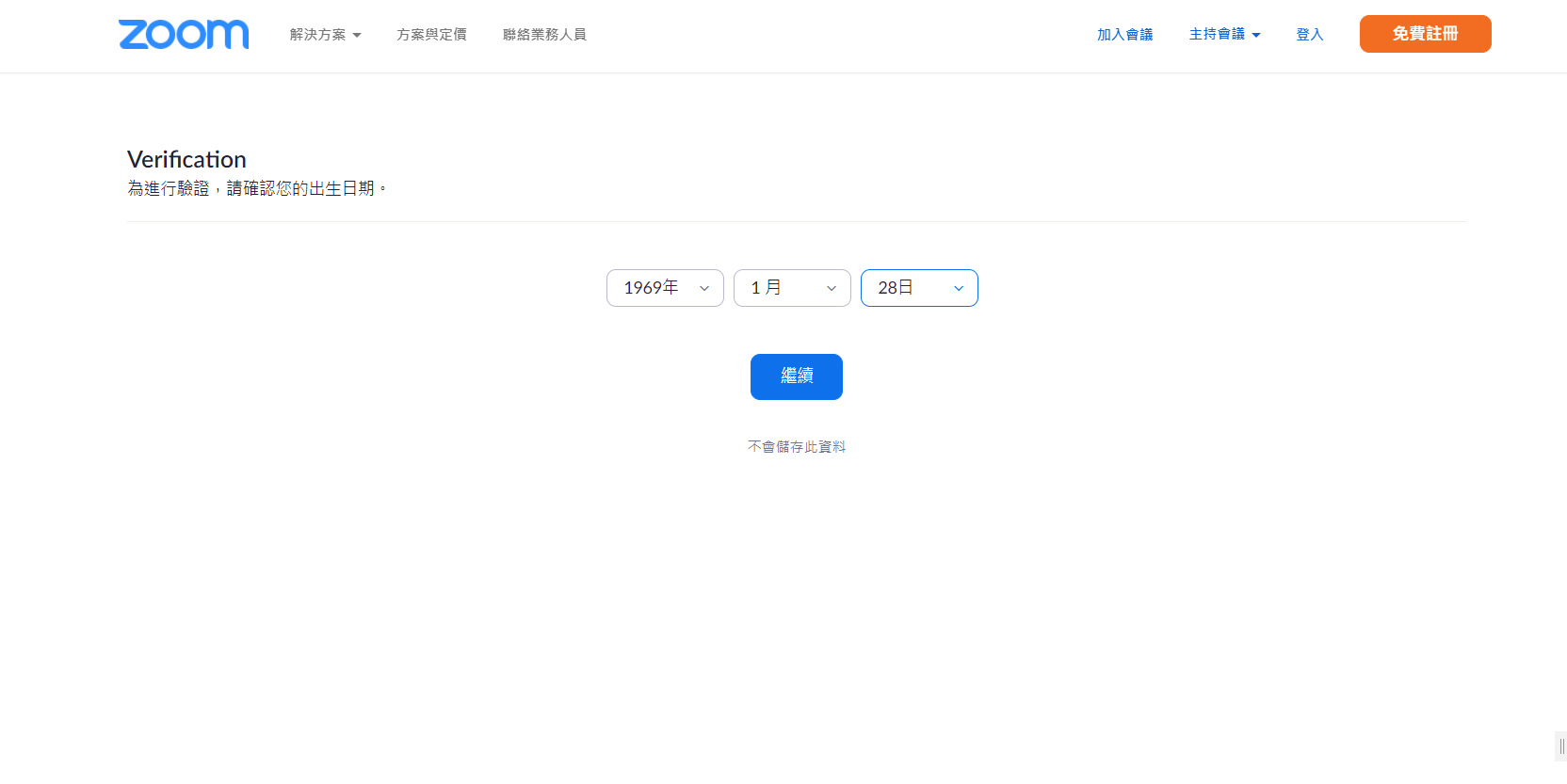 國際扶輪3490地區 2021-2022年度
土城中央扶輪社第1265次例會
Zoom 線上視訊例會操作教學
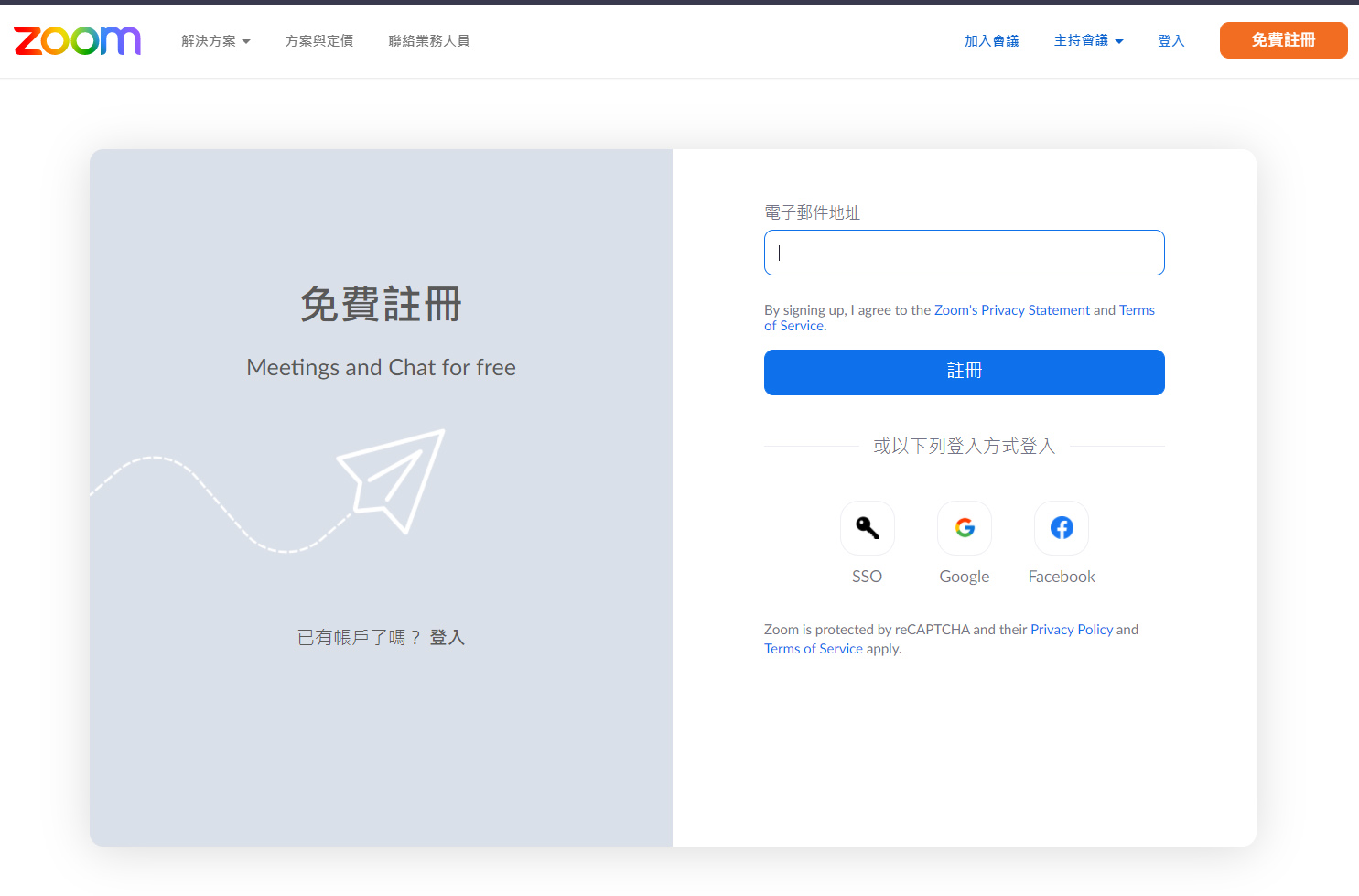 Zoom
建帳號
國際扶輪3490地區 2021-2022年度
土城中央扶輪社第1265次例會
Zoom 線上視訊例會操作教學
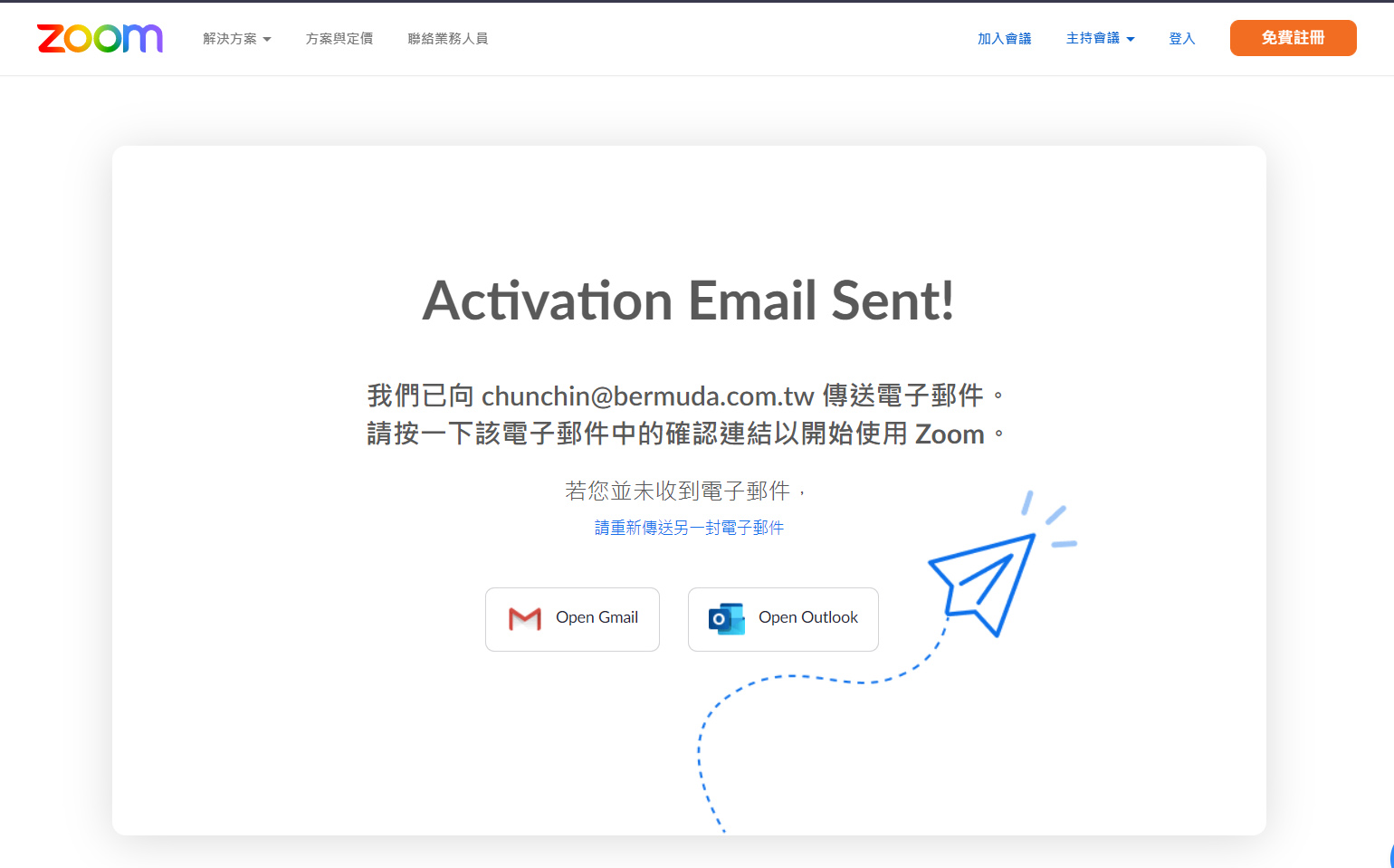 Zoom
建帳號
國際扶輪3490地區 2021-2022年度
土城中央扶輪社第1265次例會
Zoom 線上視訊例會操作教學
Zoom
建帳號
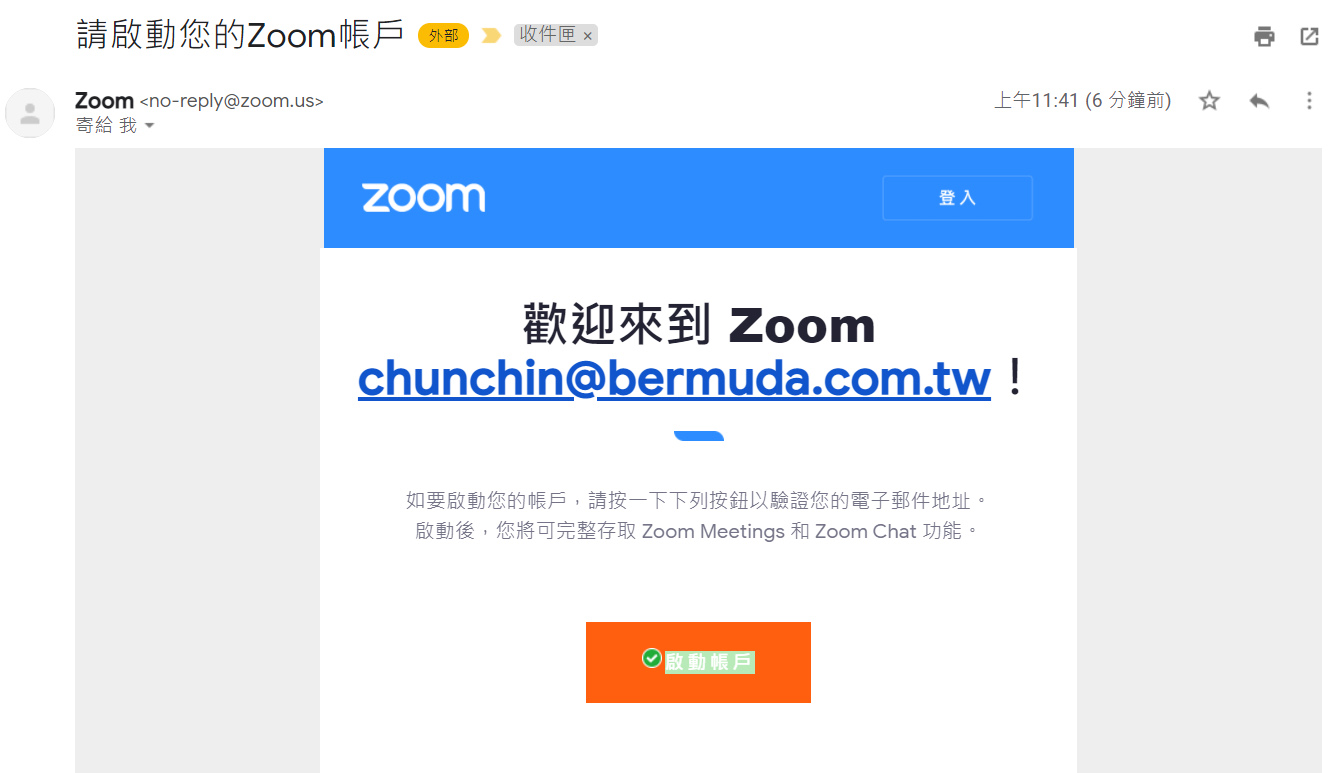 國際扶輪3490地區 2021-2022年度
土城中央扶輪社第1265次例會
Zoom 線上視訊例會操作教學
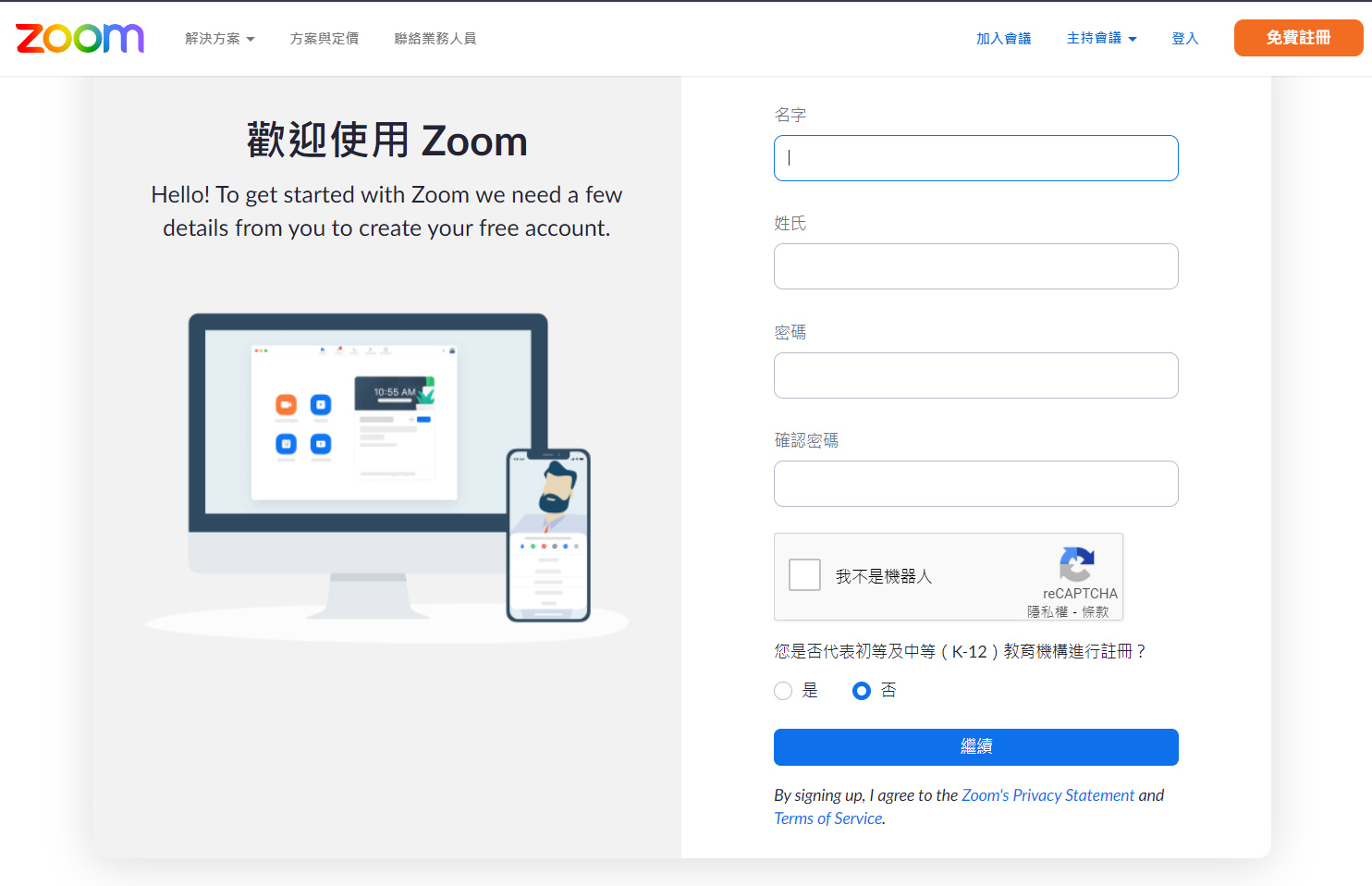 Zoom
建帳號
國際扶輪3490地區 2021-2022年度
土城中央扶輪社第1265次例會
Zoom 線上視訊例會操作教學
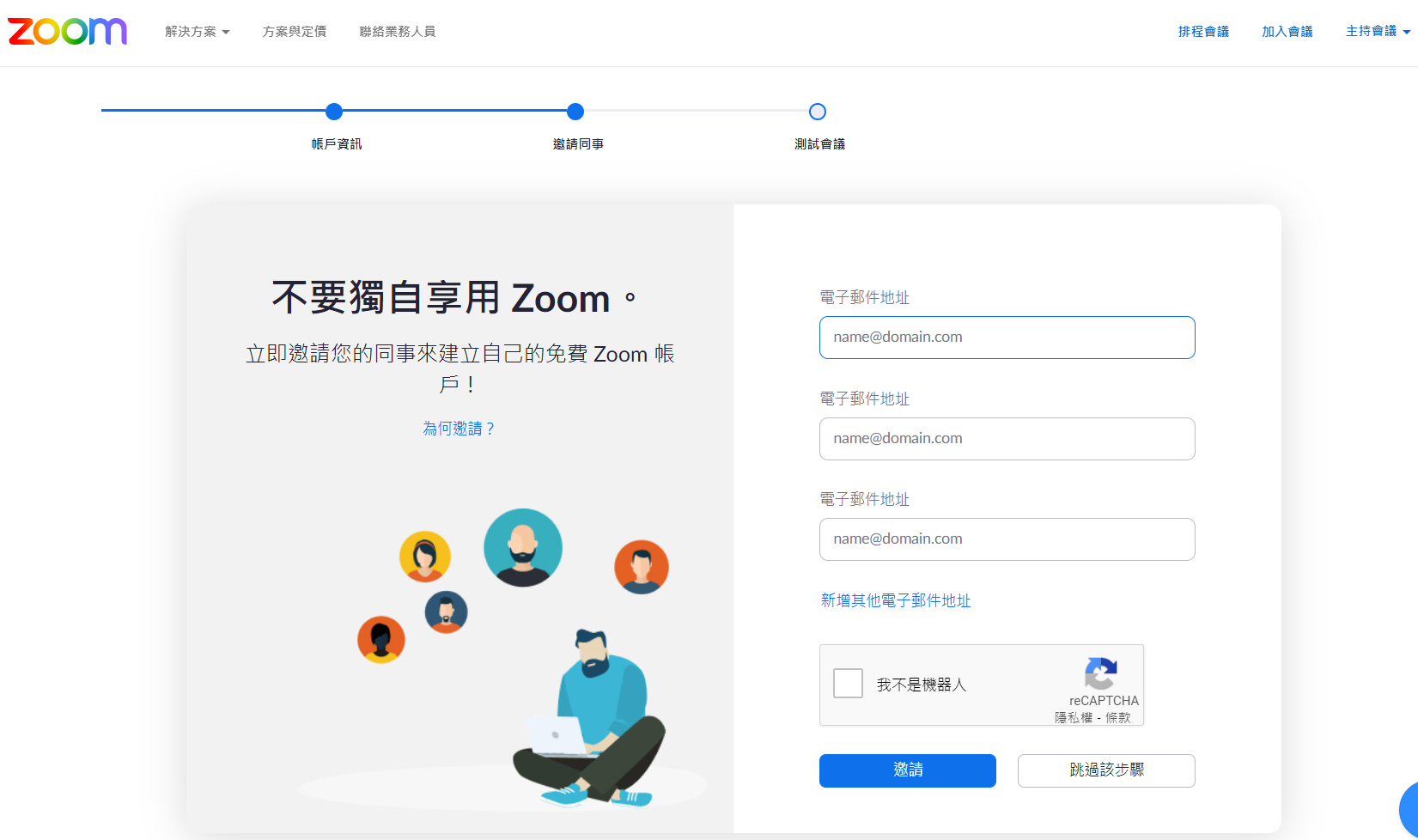 Zoom
建帳號
國際扶輪3490地區 2021-2022年度
土城中央扶輪社第1265次例會
Zoom 線上視訊例會操作教學
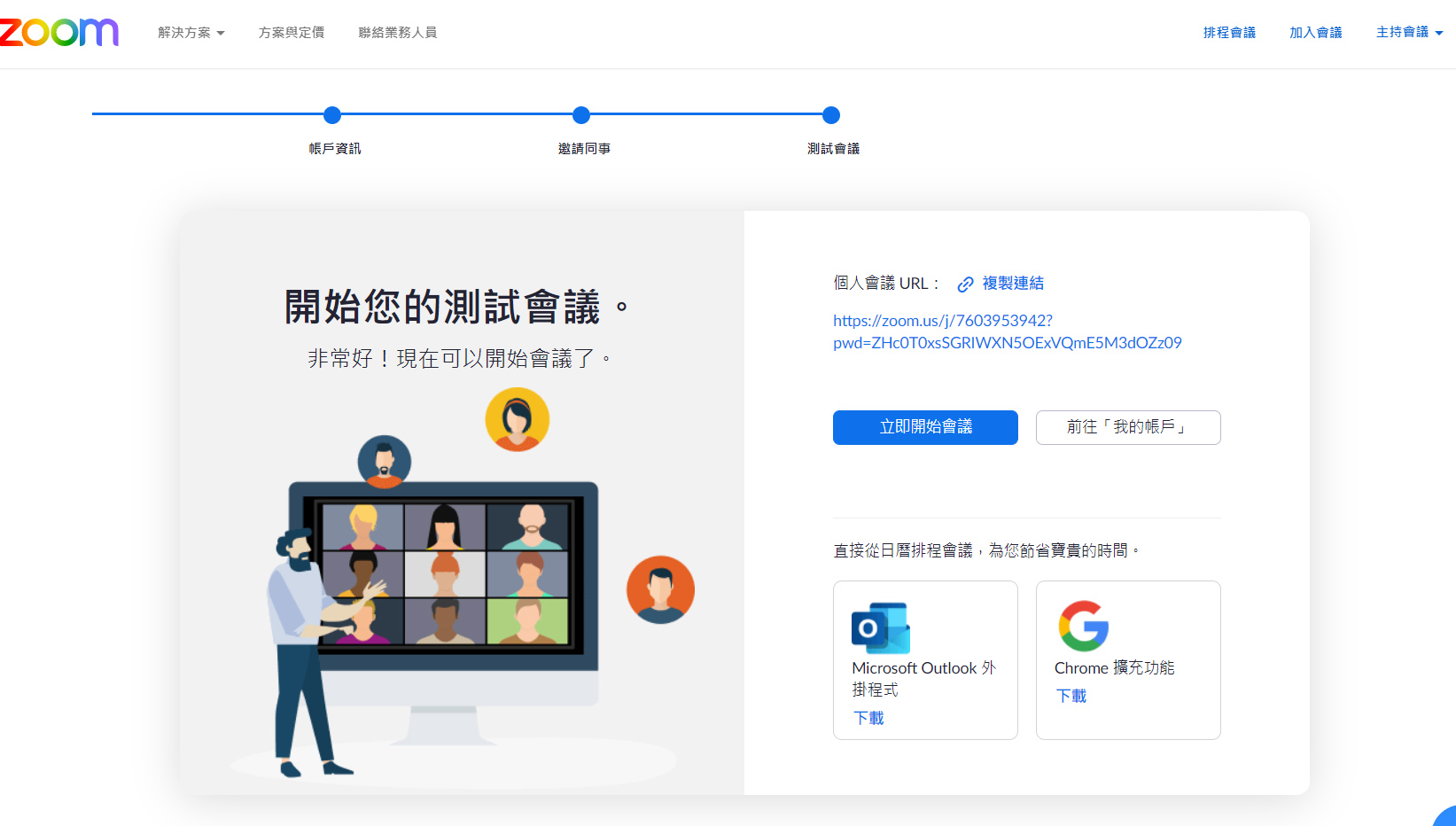 Zoom
建帳號
國際扶輪3490地區 2021-2022年度
土城中央扶輪社第1265次例會
Zoom 線上視訊例會操作教學
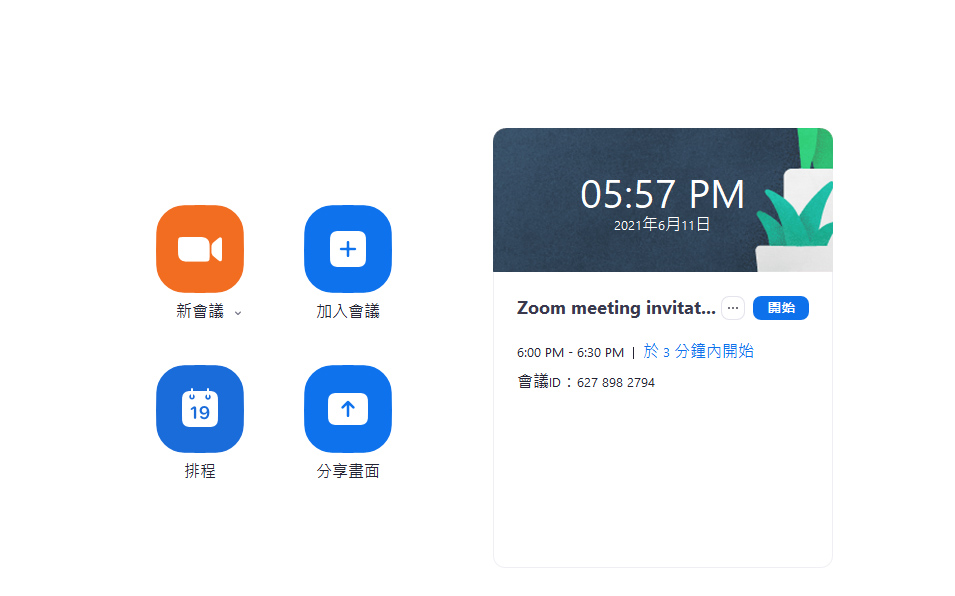 Zoom
建會議
國際扶輪3490地區 2021-2022年度
土城中央扶輪社第1265次例會
Zoom 線上視訊例會操作教學
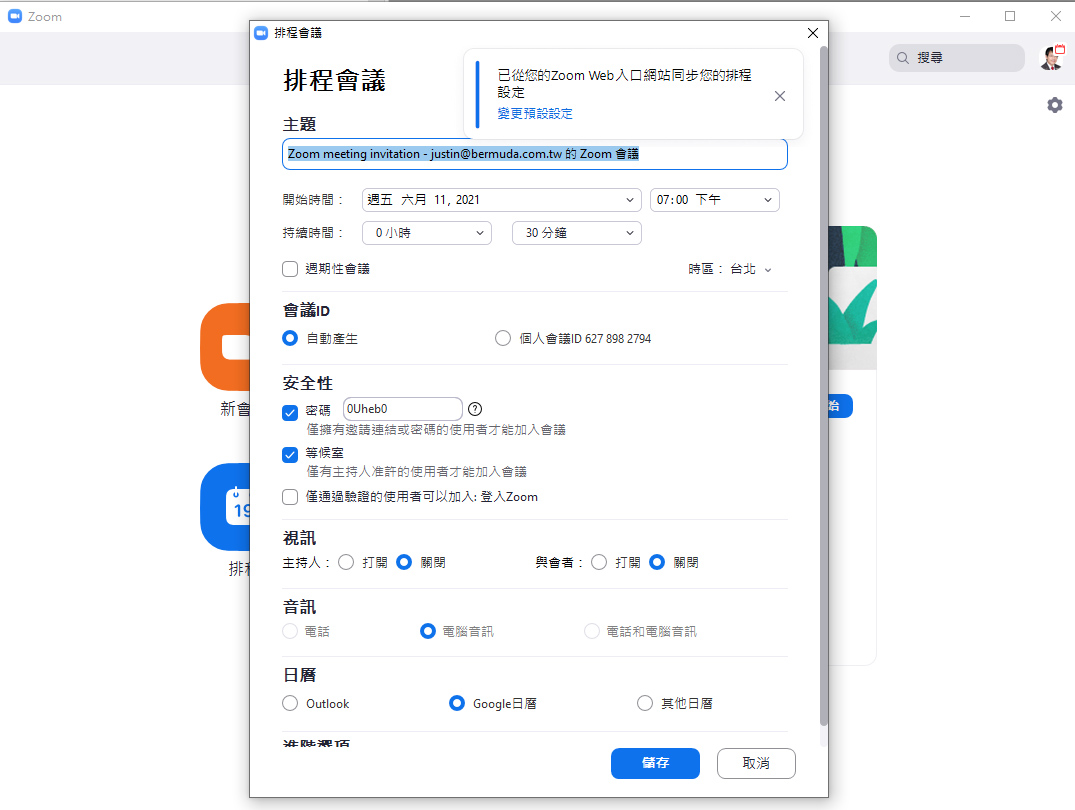 Zoom
建會議
國際扶輪3490地區 2021-2022年度
土城中央扶輪社第1265次例會
Zoom 線上視訊例會操作教學
Zoom
進入
會議
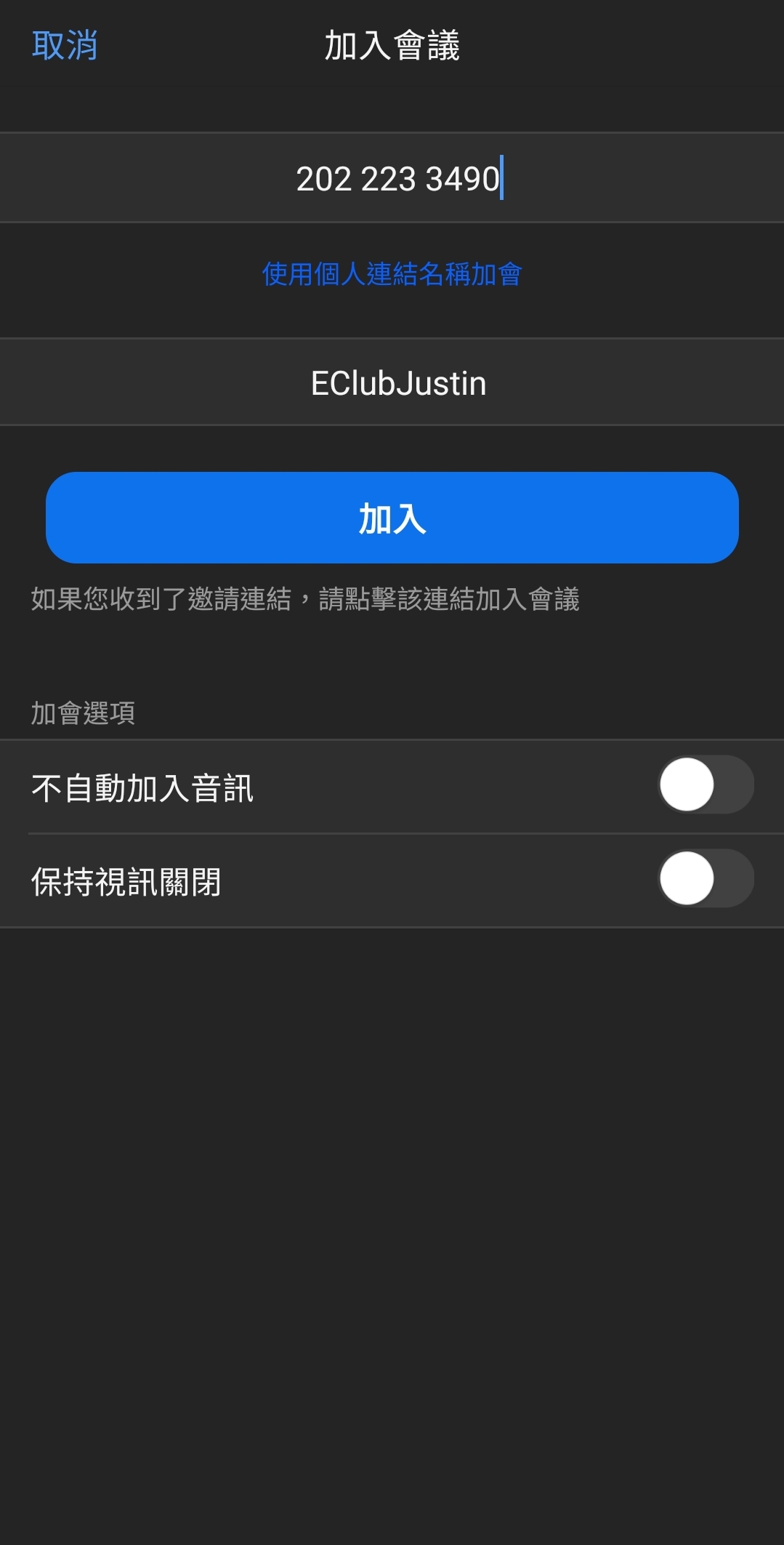 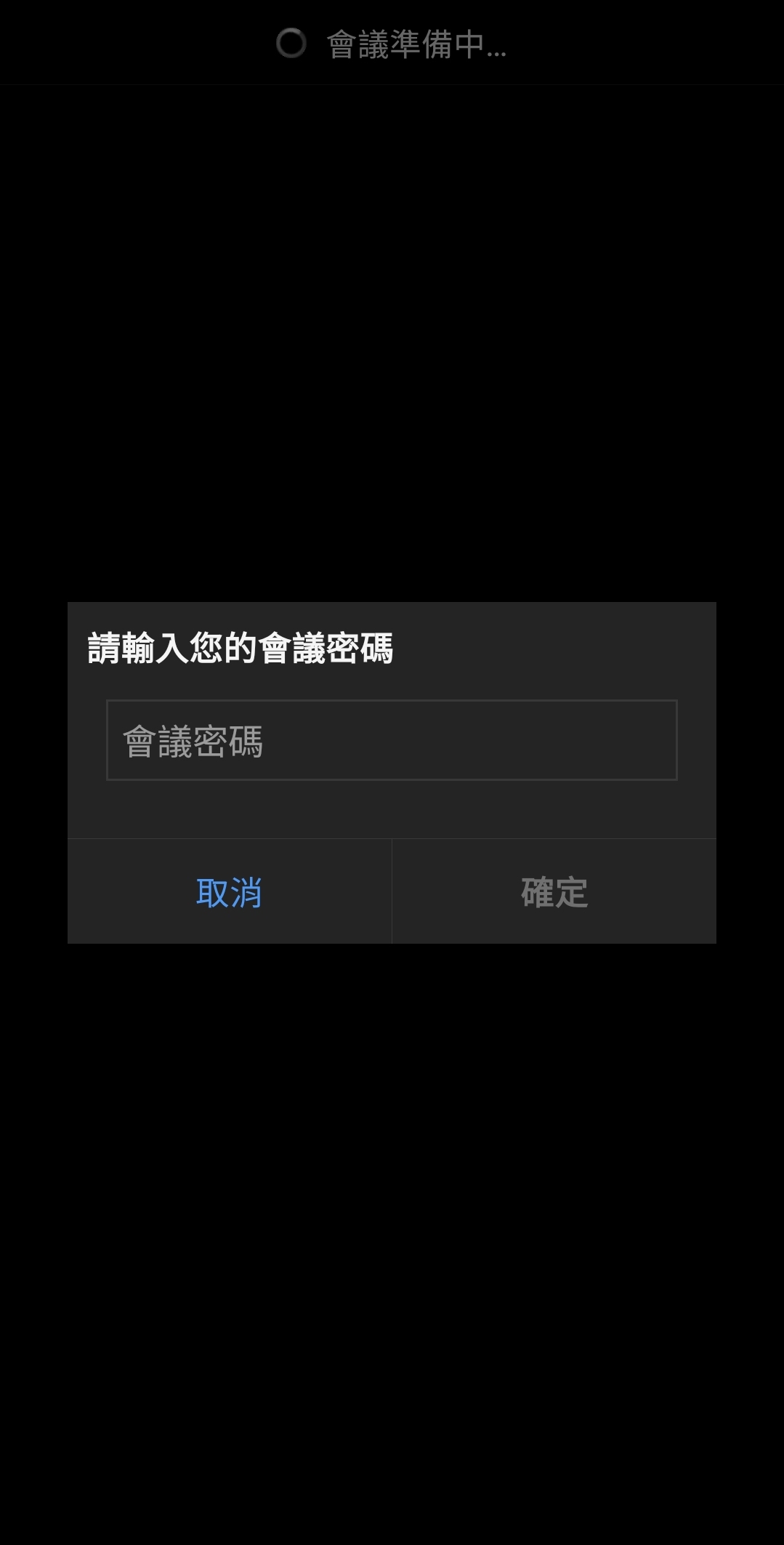 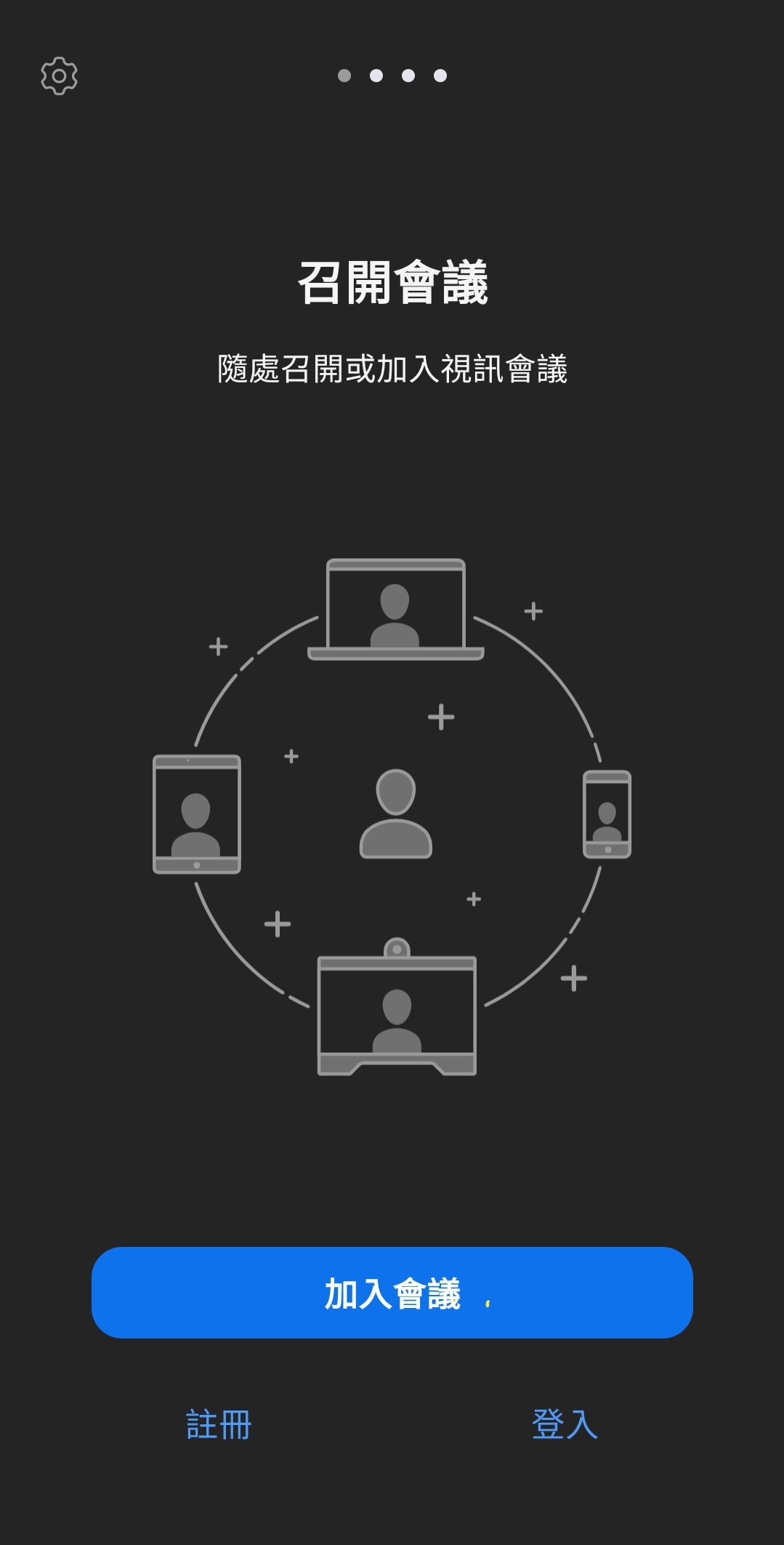 國際扶輪3490地區 2021-2022年度
土城中央扶輪社第1265次例會
Zoom 線上視訊例會操作教學
Zoom
進入
會議
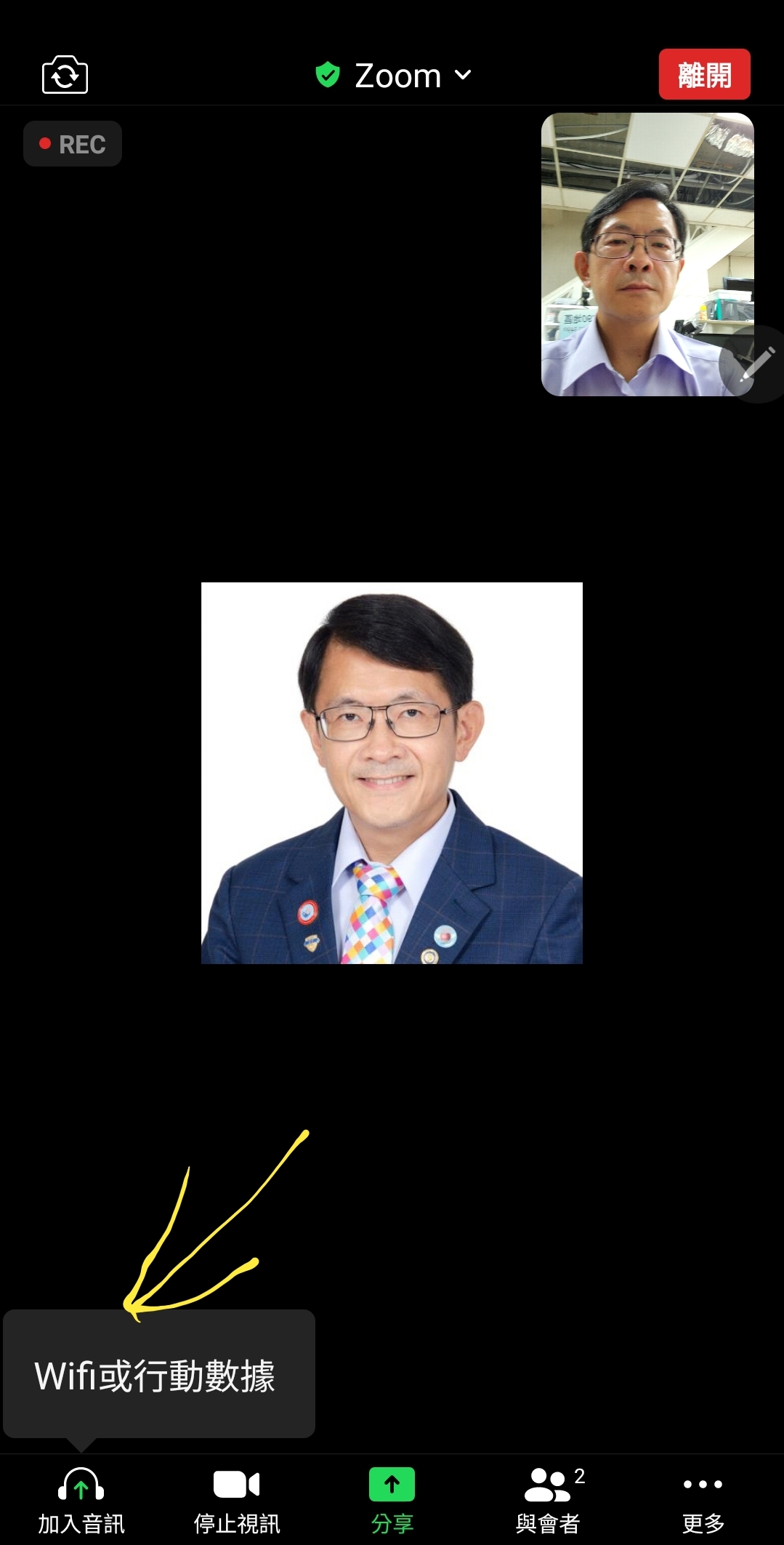 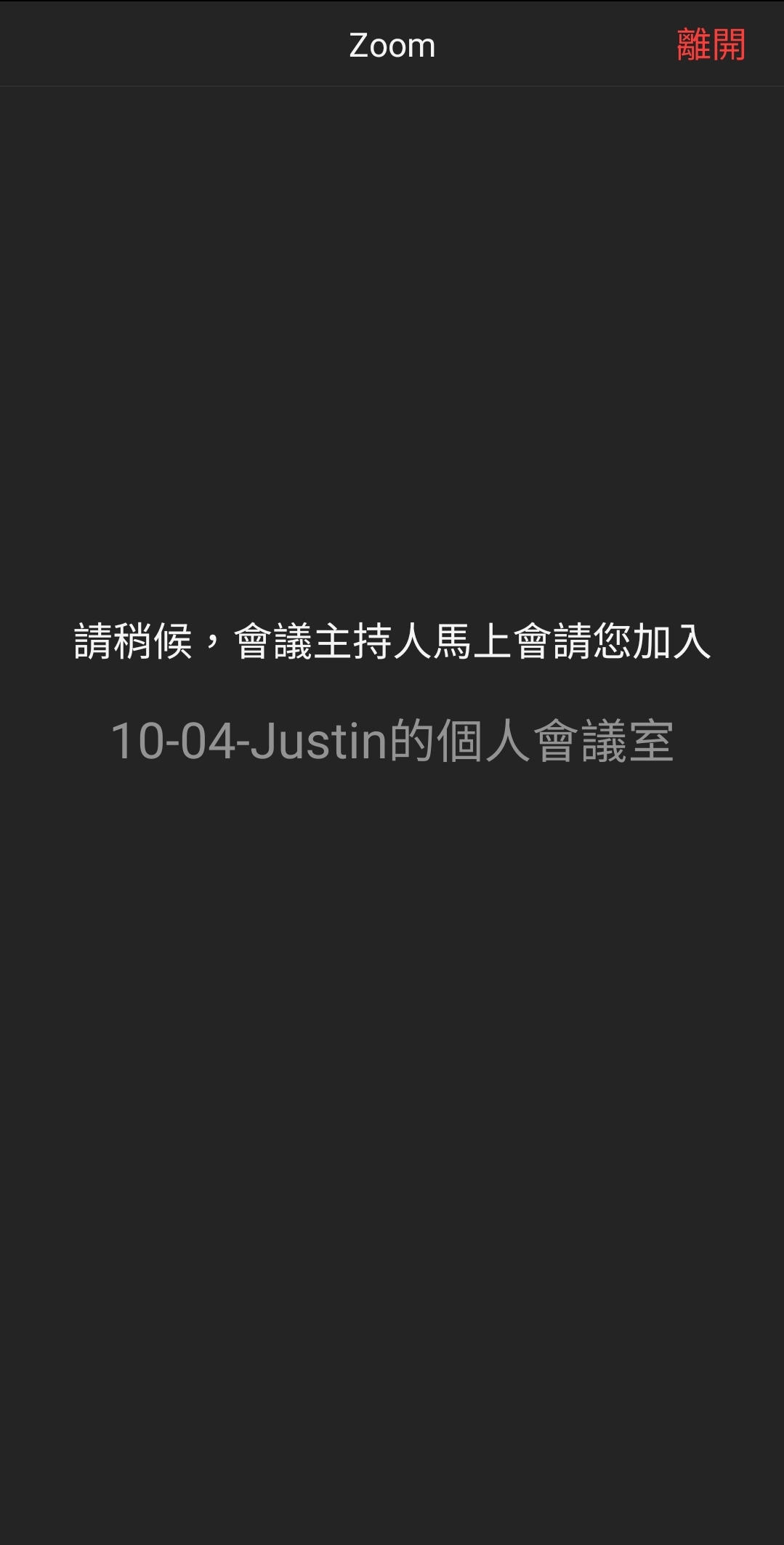 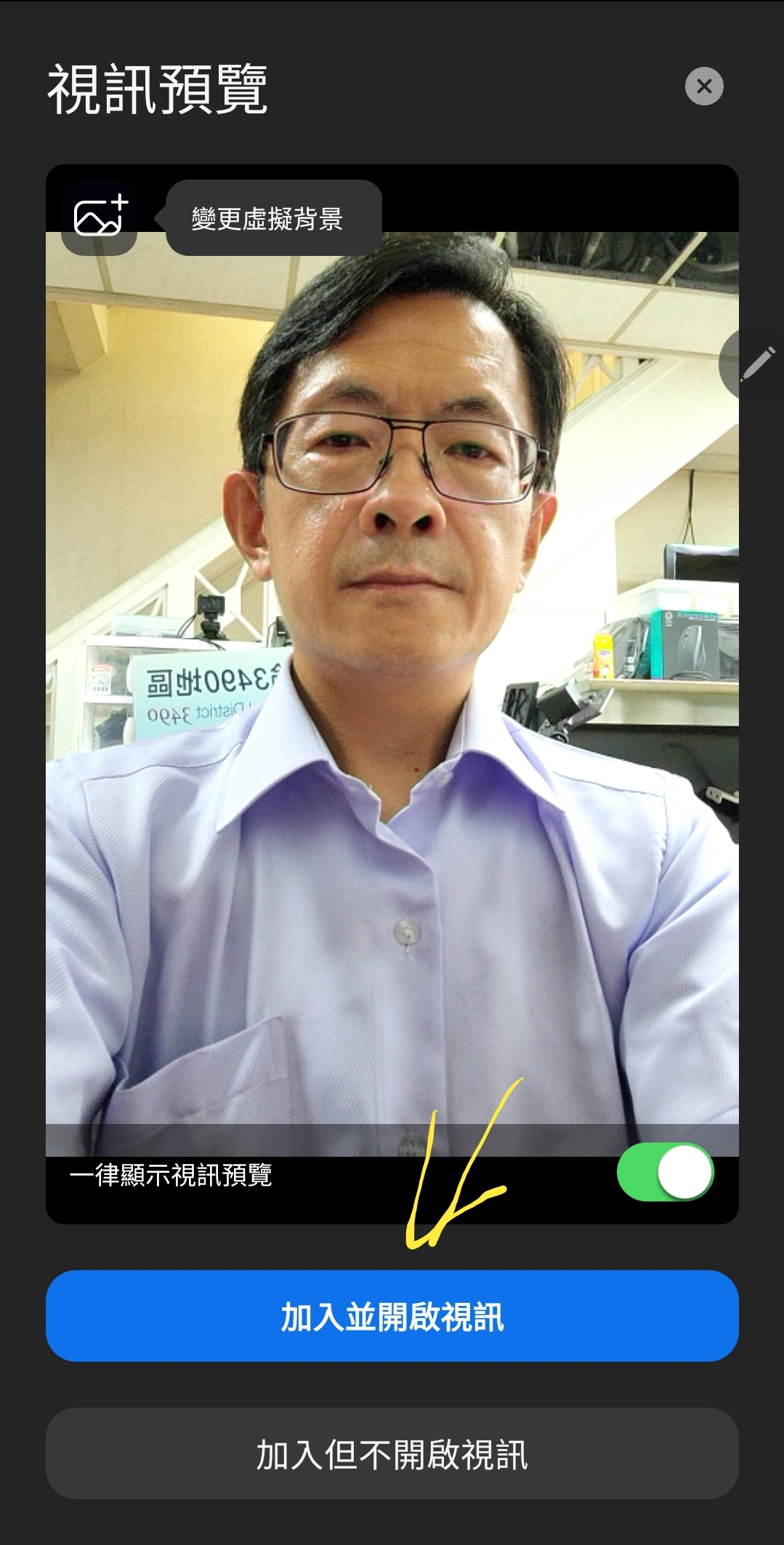 國際扶輪3490地區 2021-2022年度
土城中央扶輪社第1265次例會
Zoom 線上視訊例會操作教學
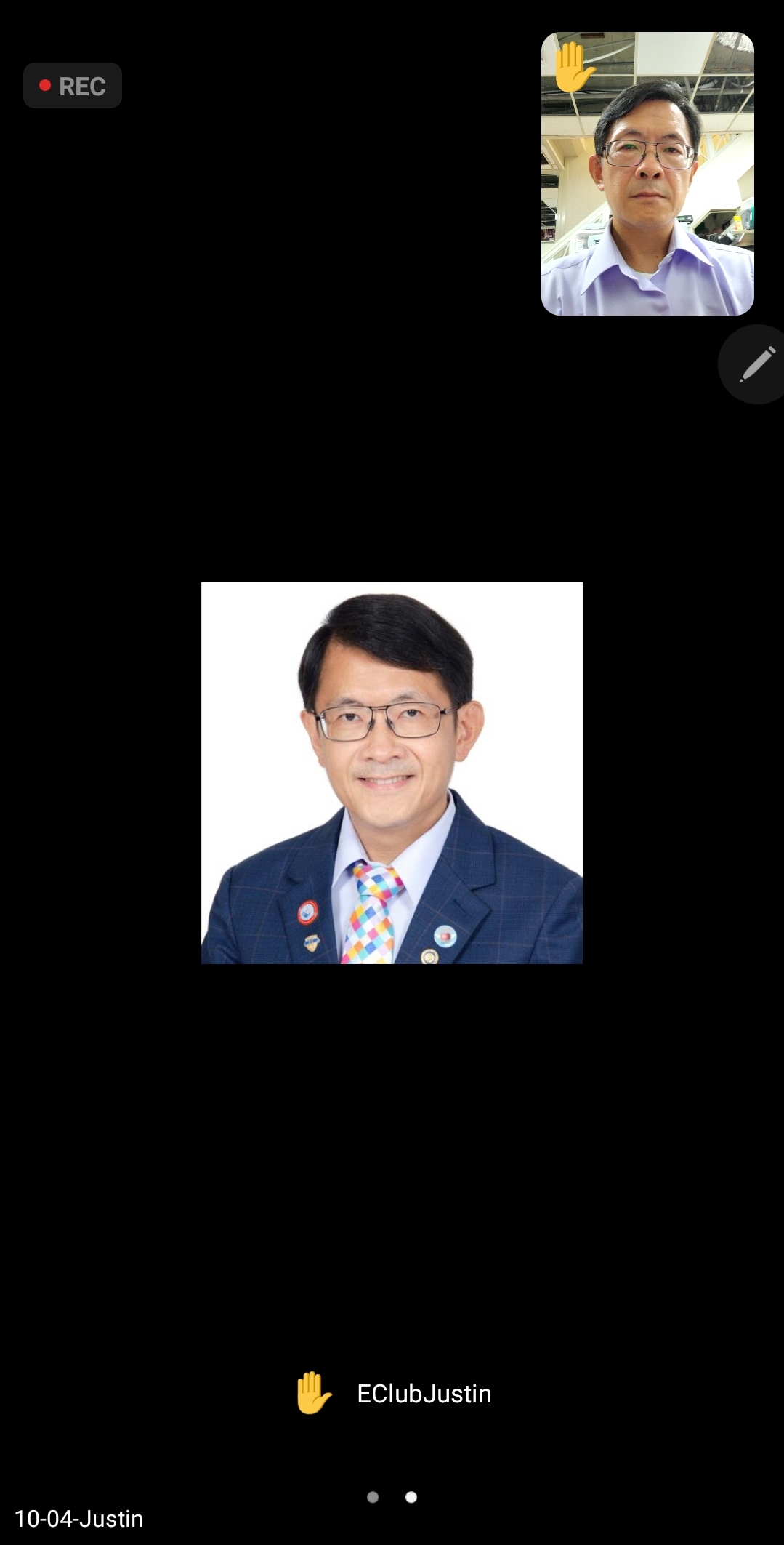 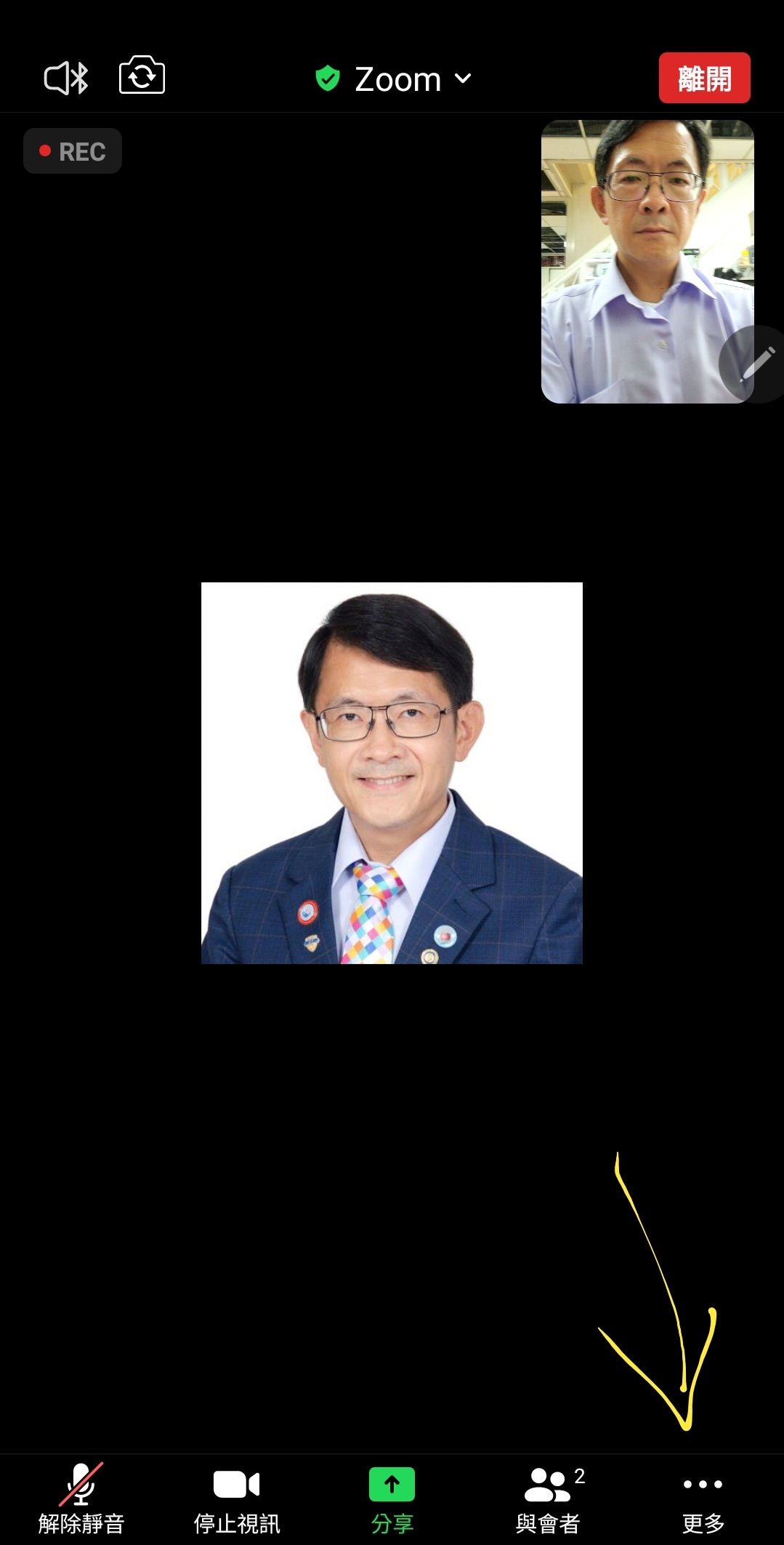 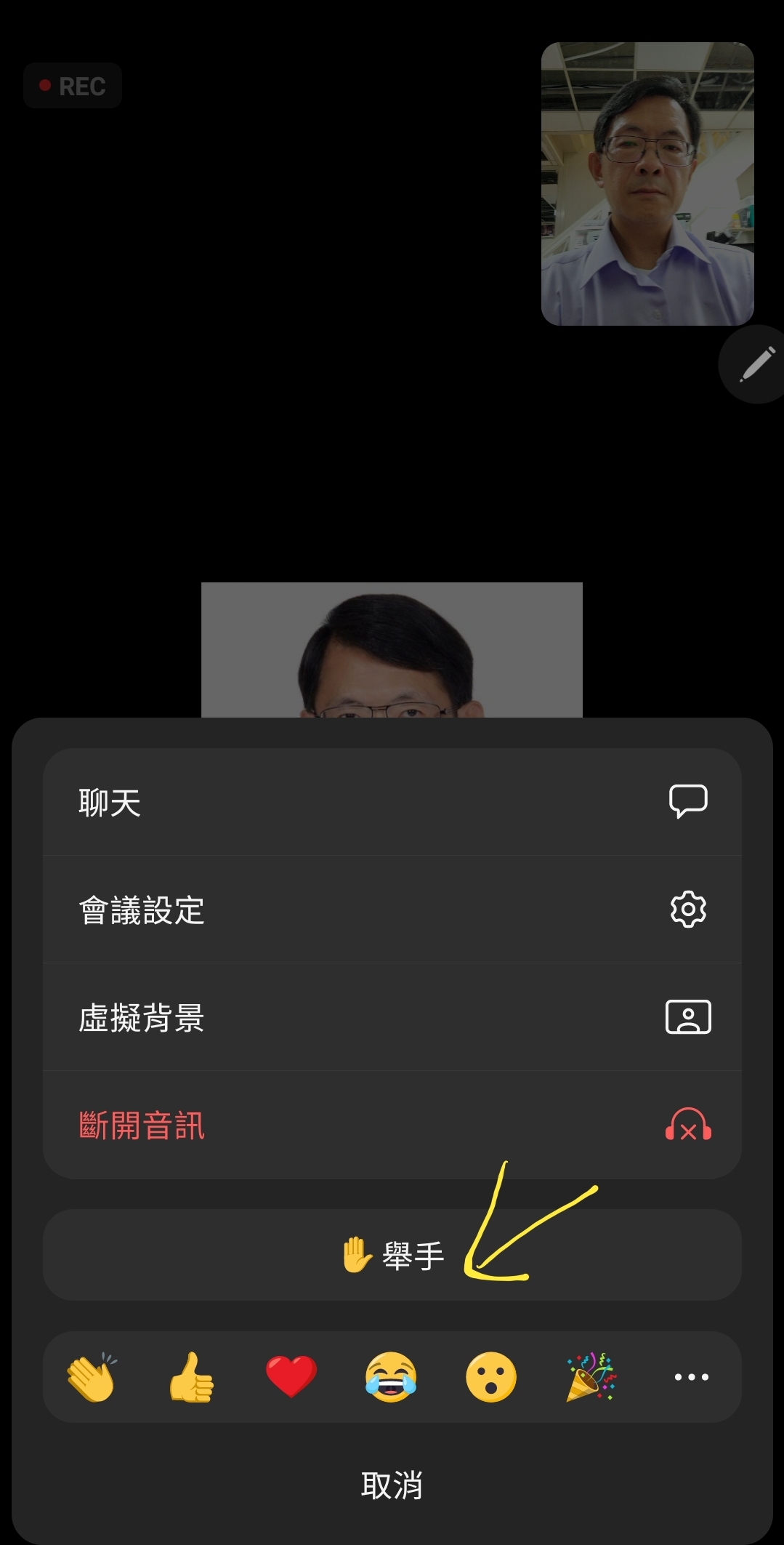 Zoom
舉手
國際扶輪3490地區 2021-2022年度
土城中央扶輪社第1265次例會
Zoom 線上視訊例會操作教學
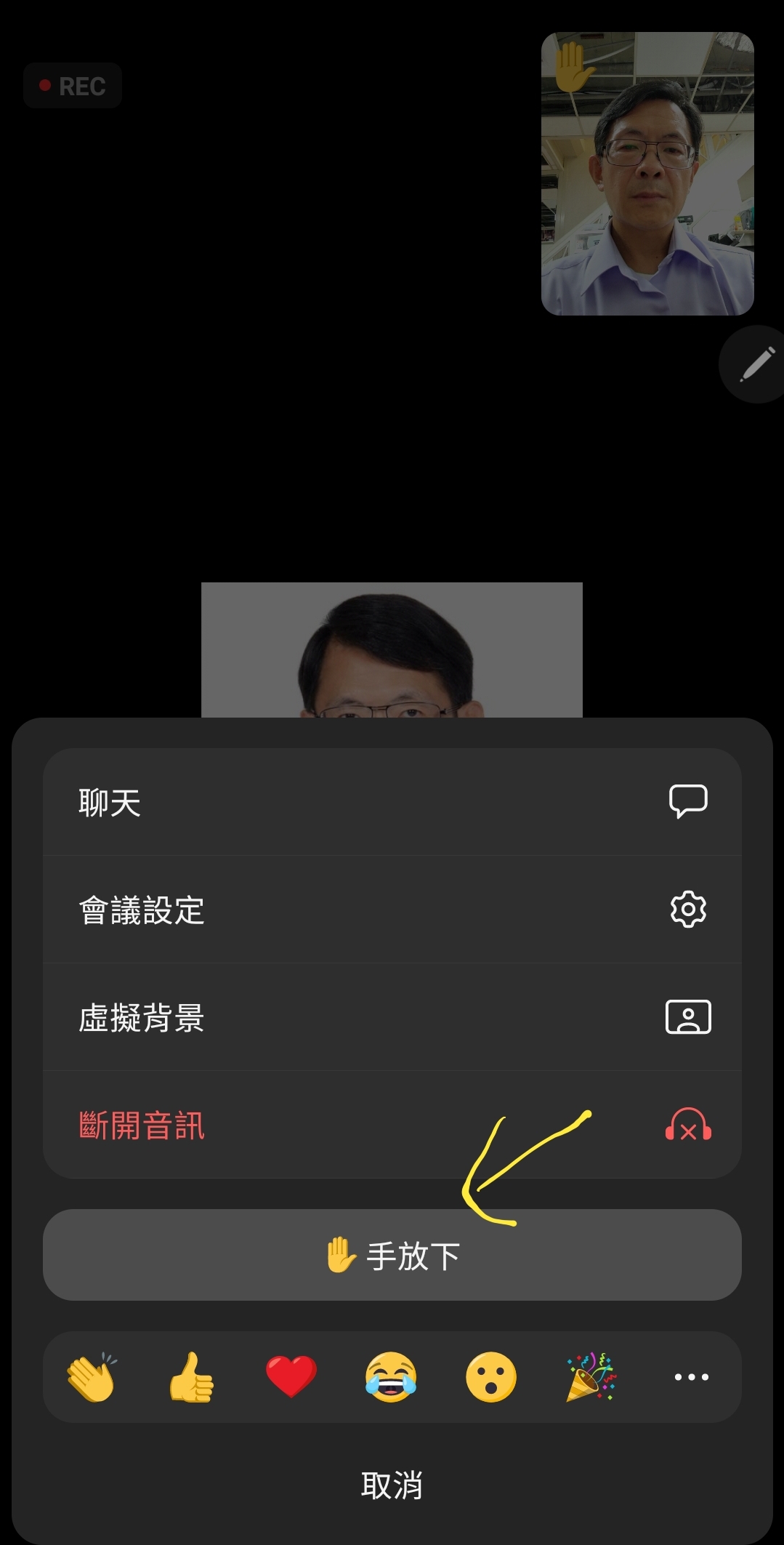 Zoom
手放下
國際扶輪3490地區 2021-2022年度
土城中央扶輪社第1265次例會
Zoom 線上視訊例會操作教學
Zoom
顯示
更名
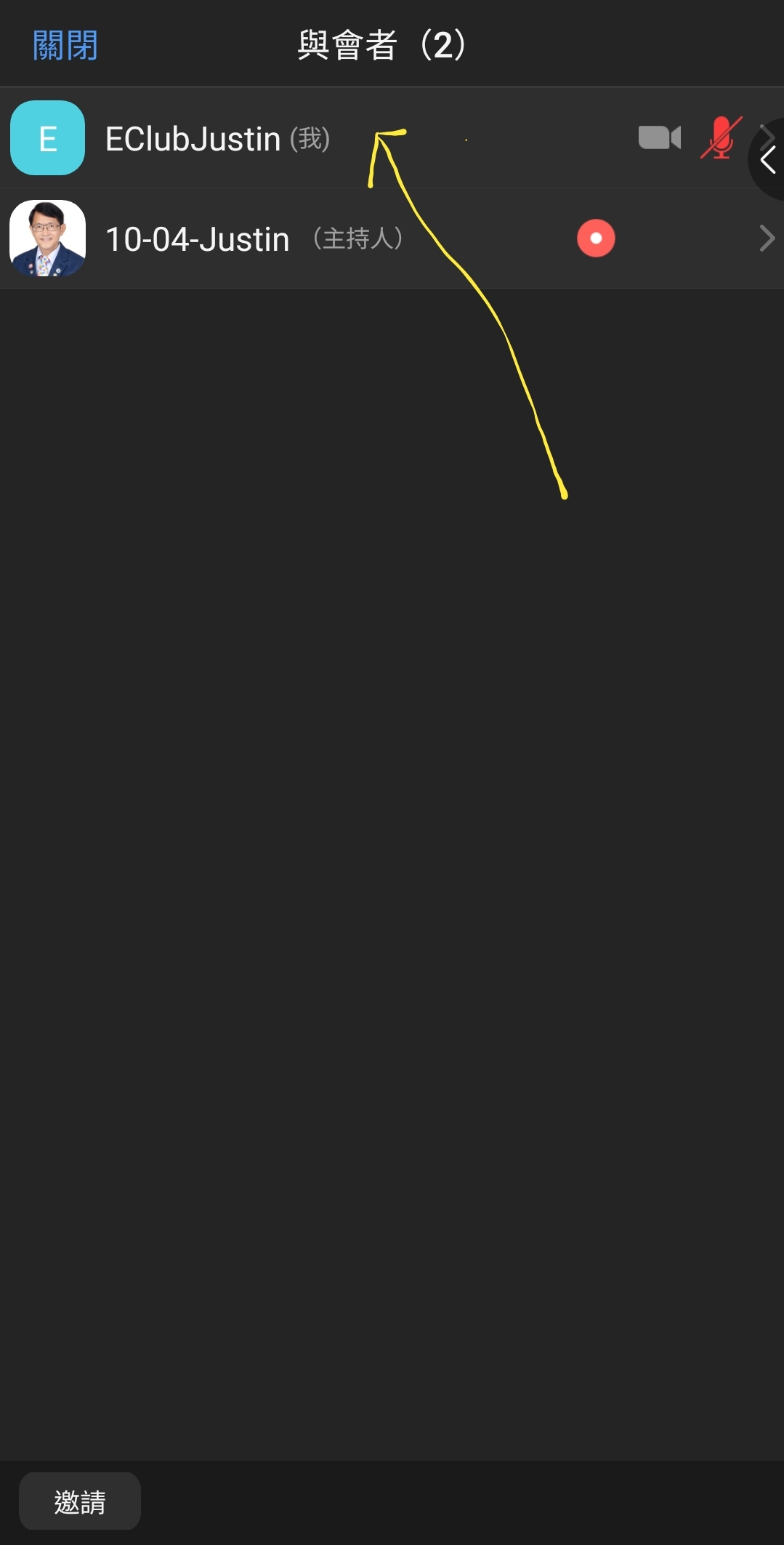 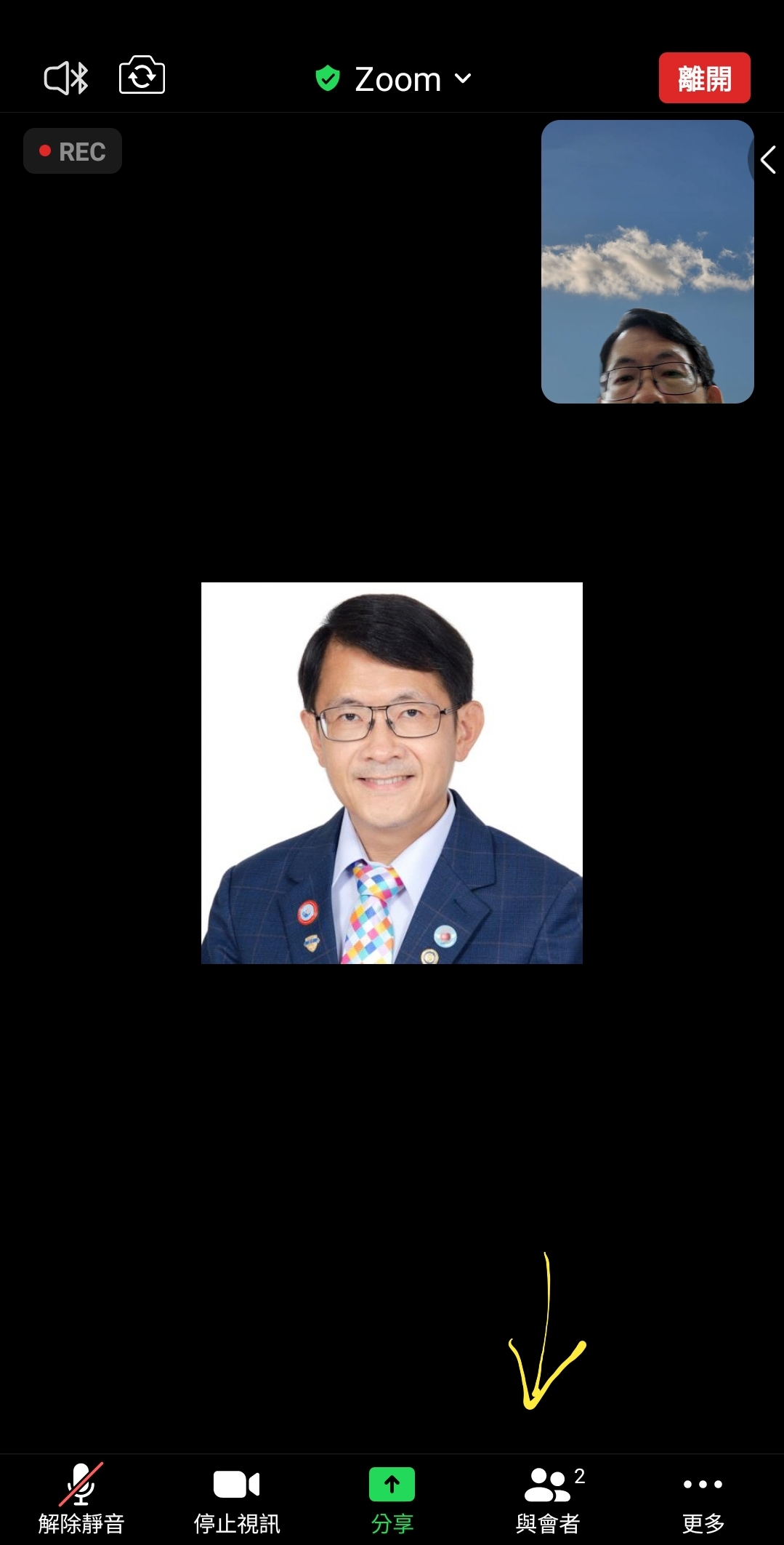 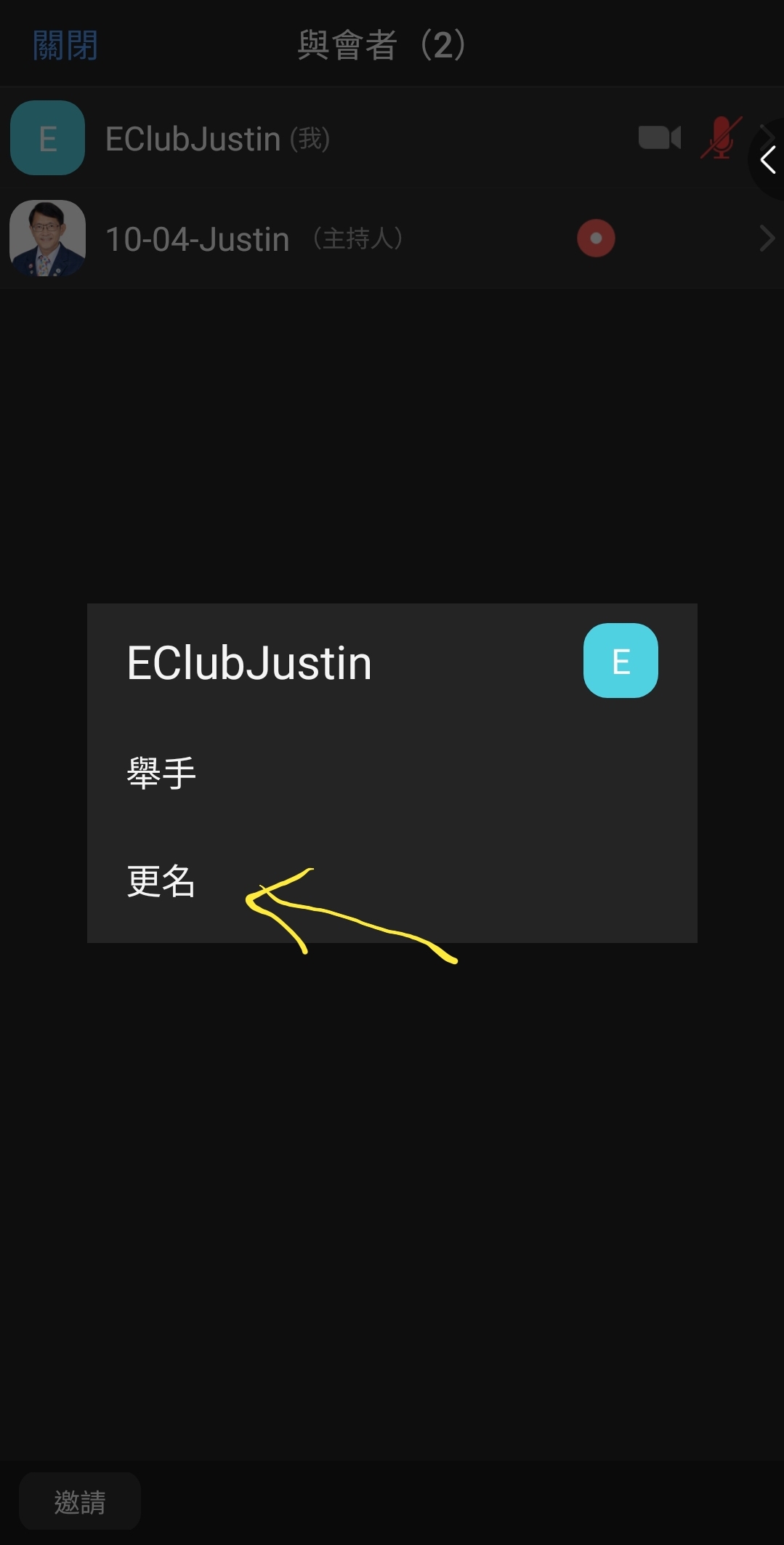 國際扶輪3490地區 2021-2022年度
土城中央扶輪社第1265次例會
Zoom 線上視訊例會操作教學
Zoom
顯示
更名
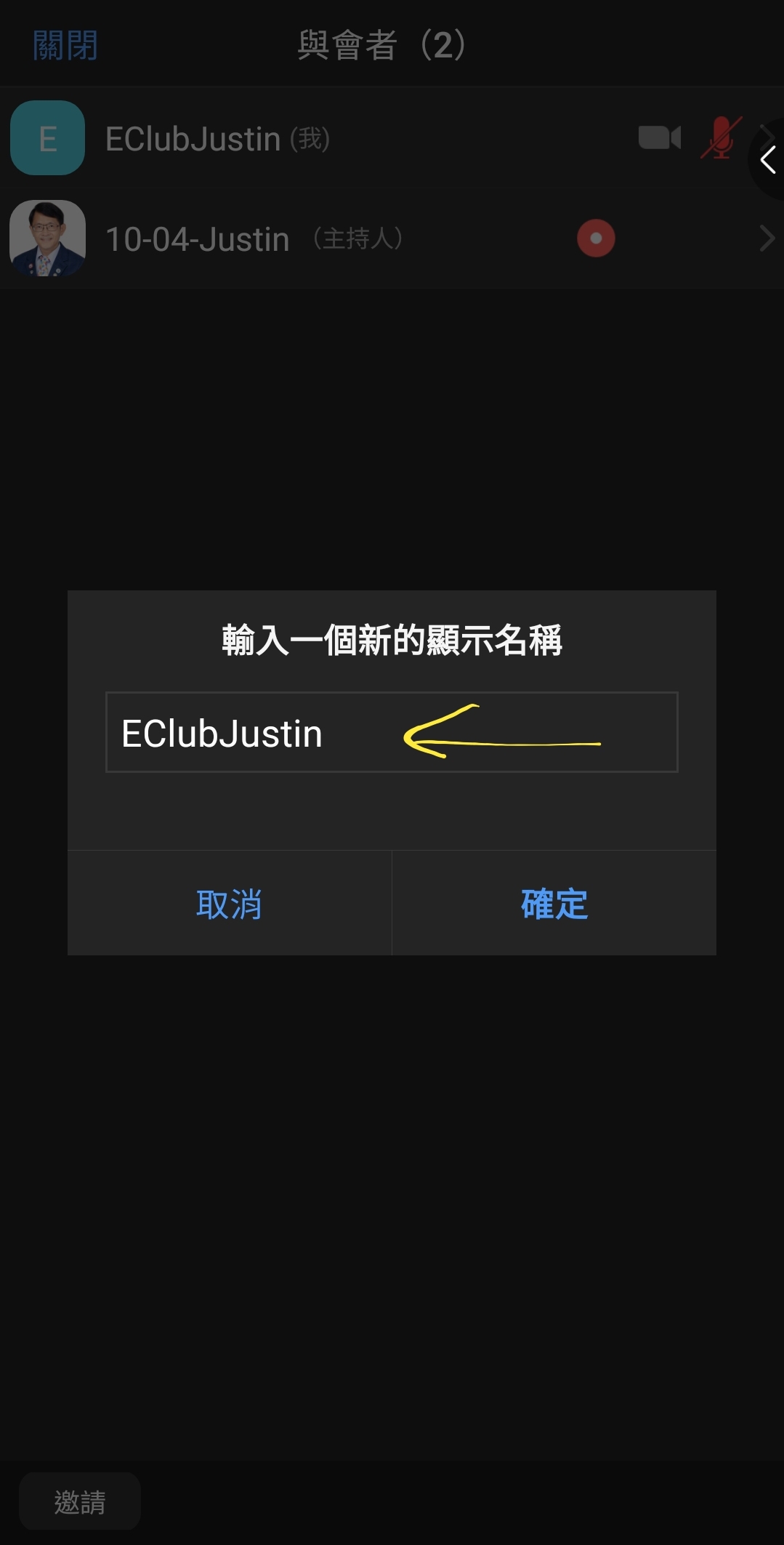 國際扶輪3490地區 2021-2022年度
土城中央扶輪社第1265次例會
Zoom 線上視訊例會操作教學
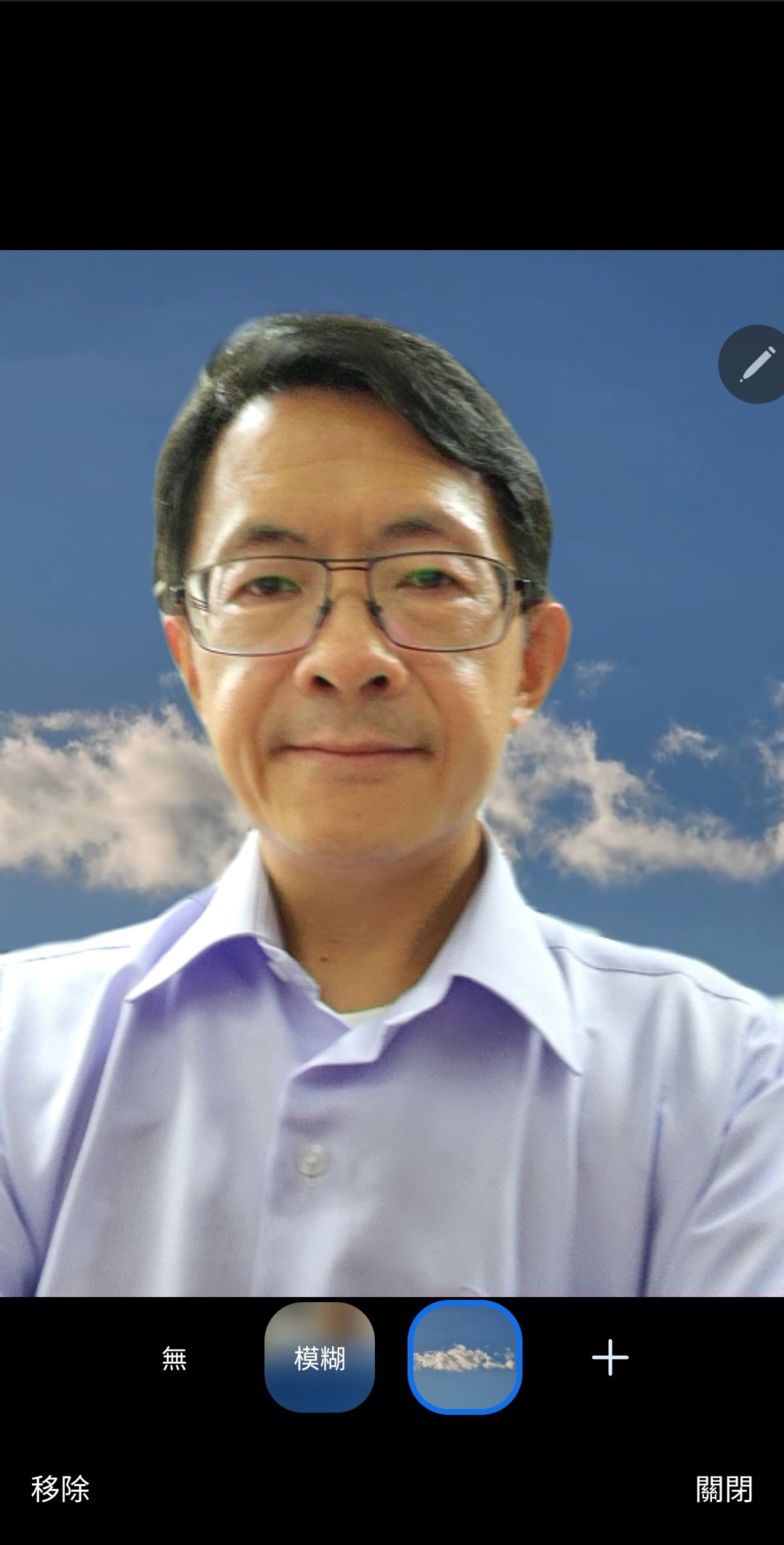 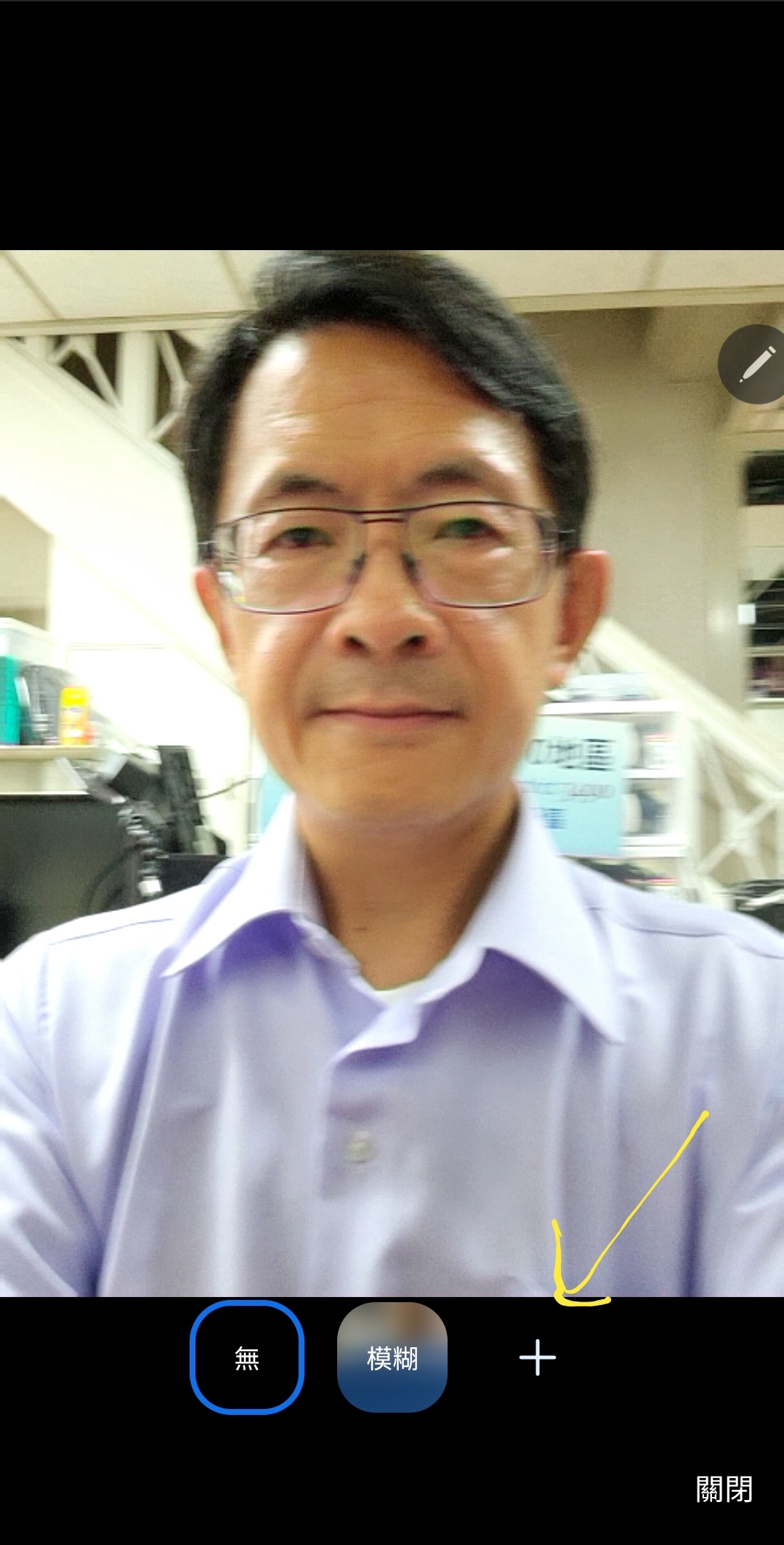 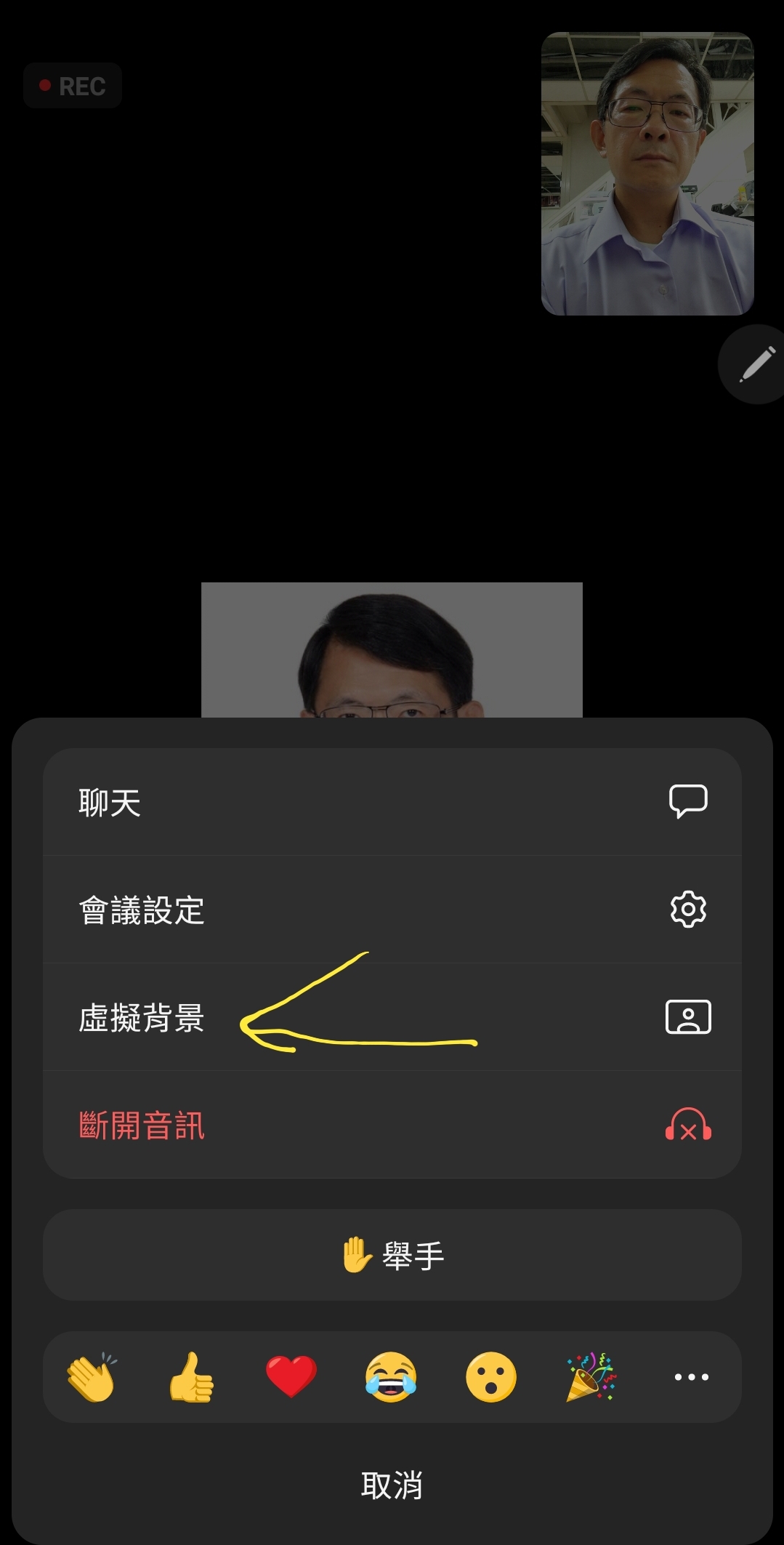 Zoom
換背景
國際扶輪3490地區 2021-2022年度
土城中央扶輪社第1265次例會
Zoom 線上視訊例會操作教學
Zoom
進入
會議
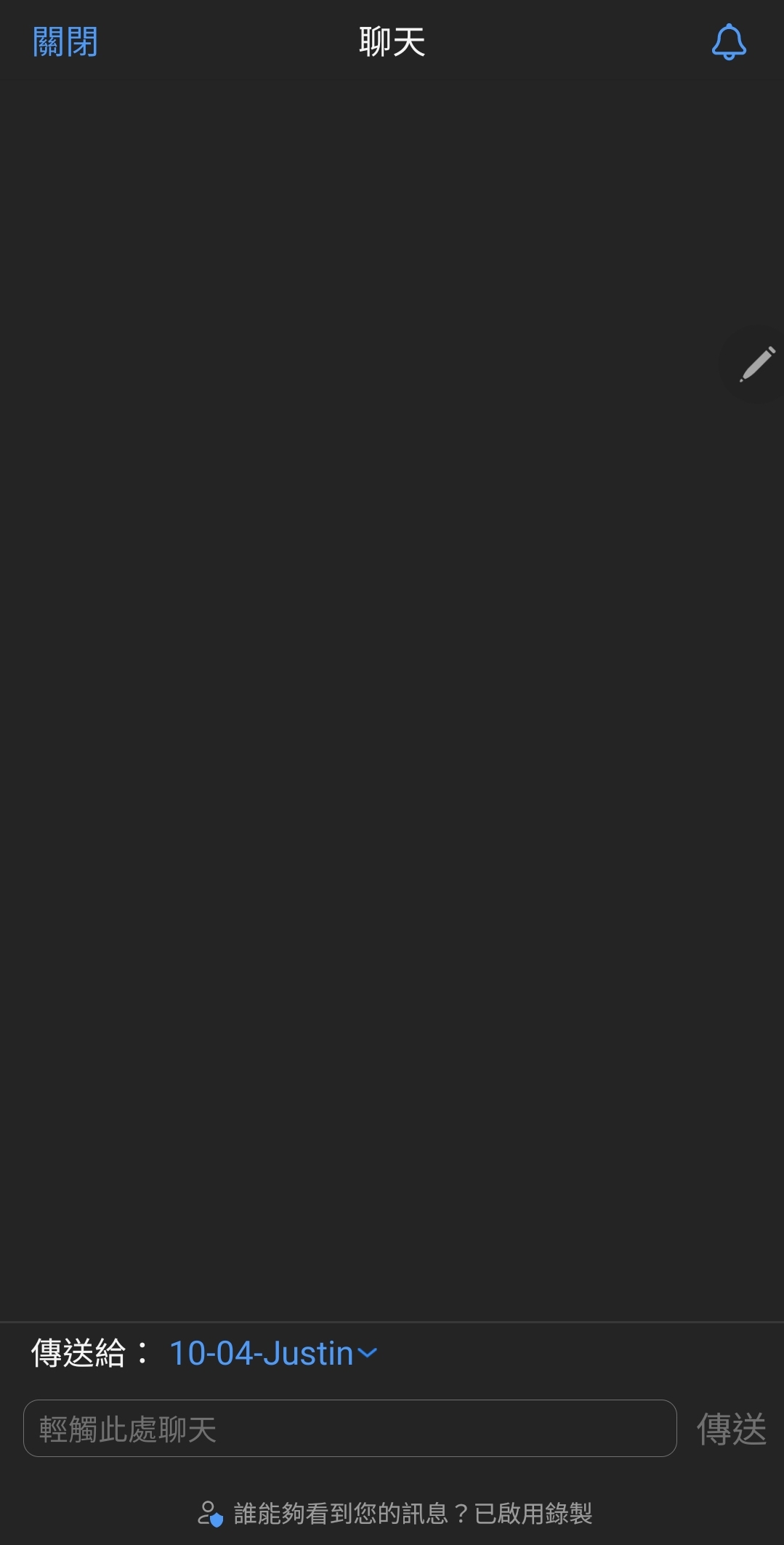 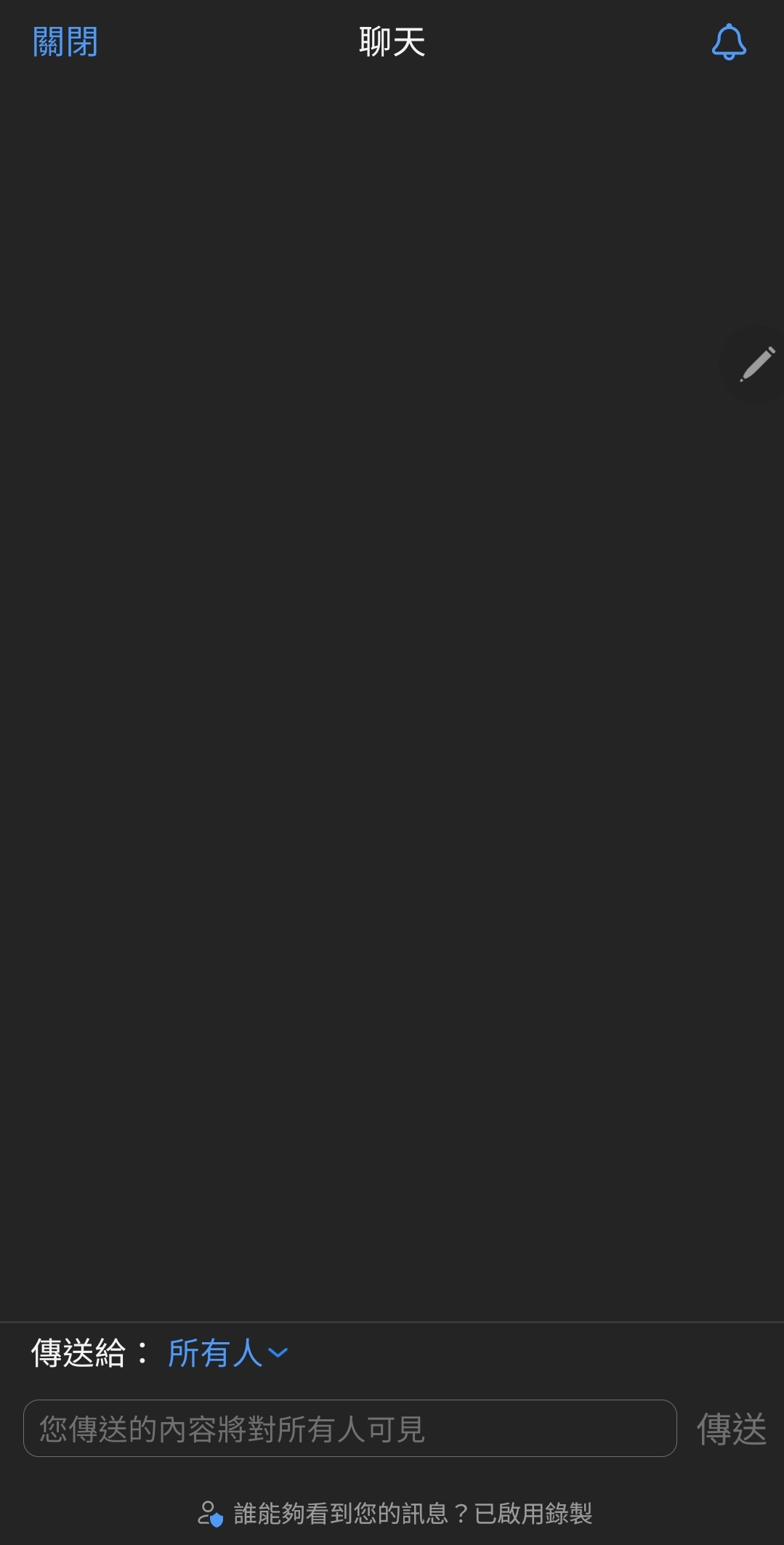 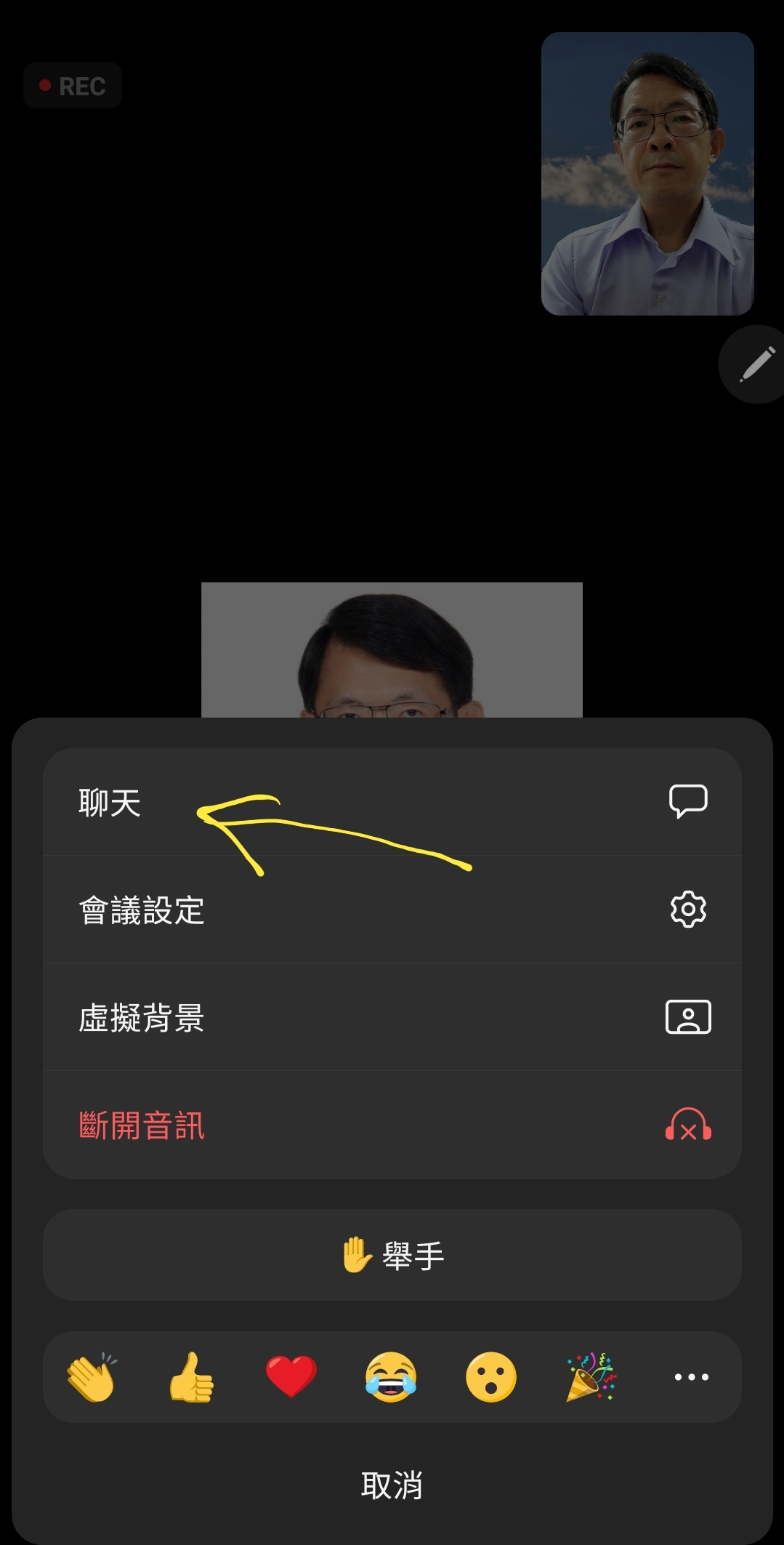 國際扶輪3490地區 2021-2022年度
土城中央扶輪社第1265次例會
Zoom 線上視訊例會操作教學
Zoom
分享
畫面
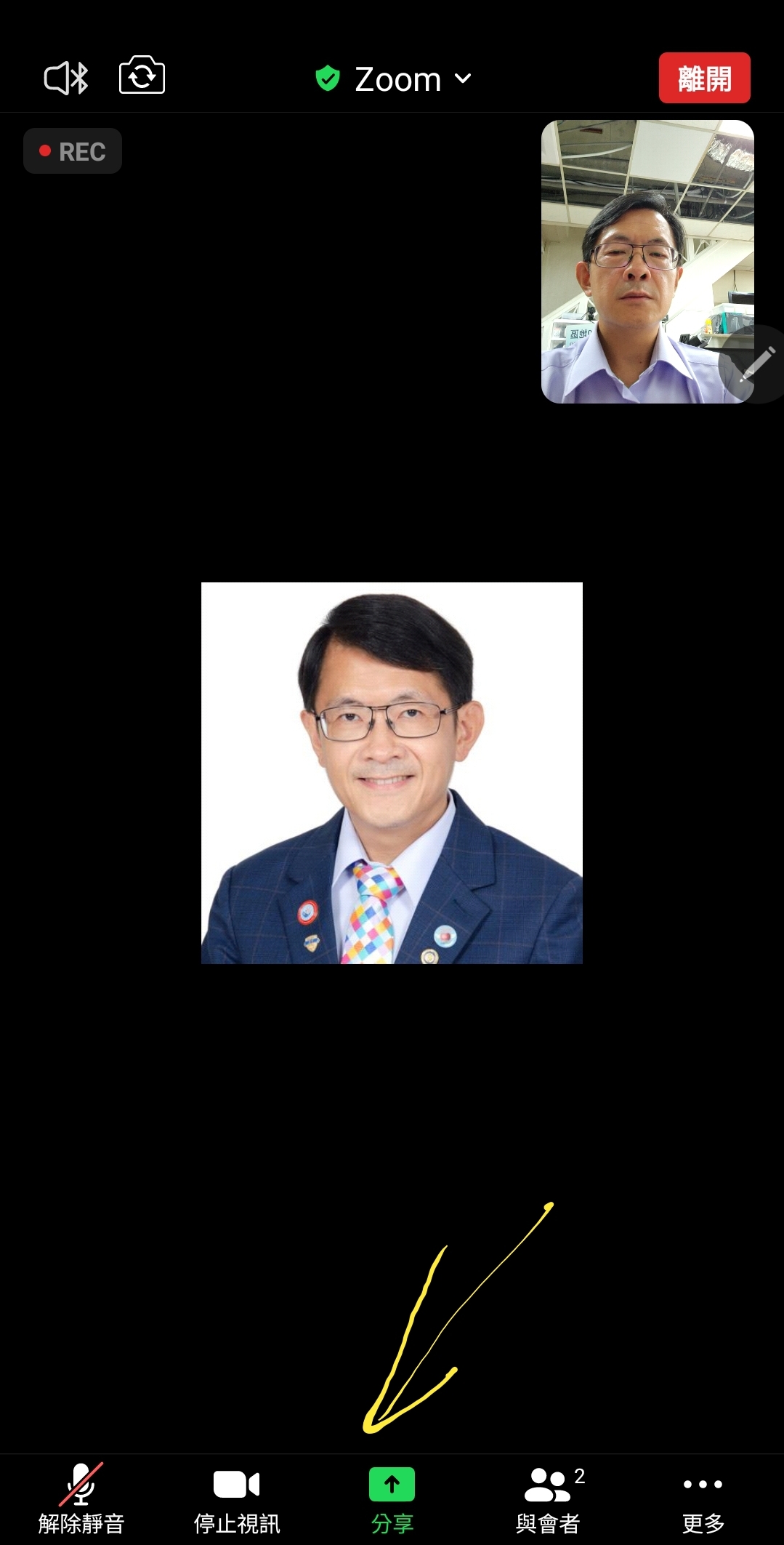 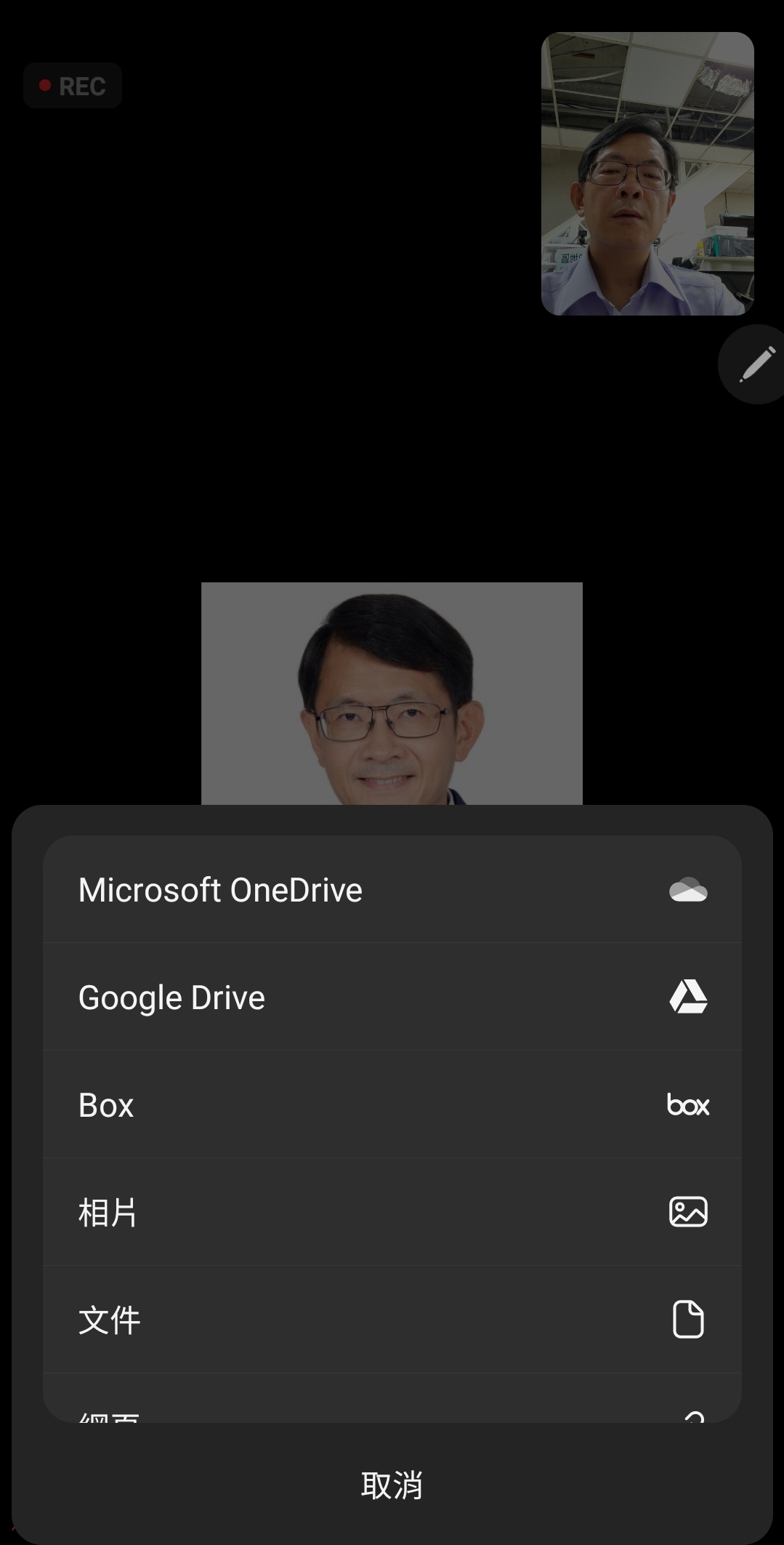 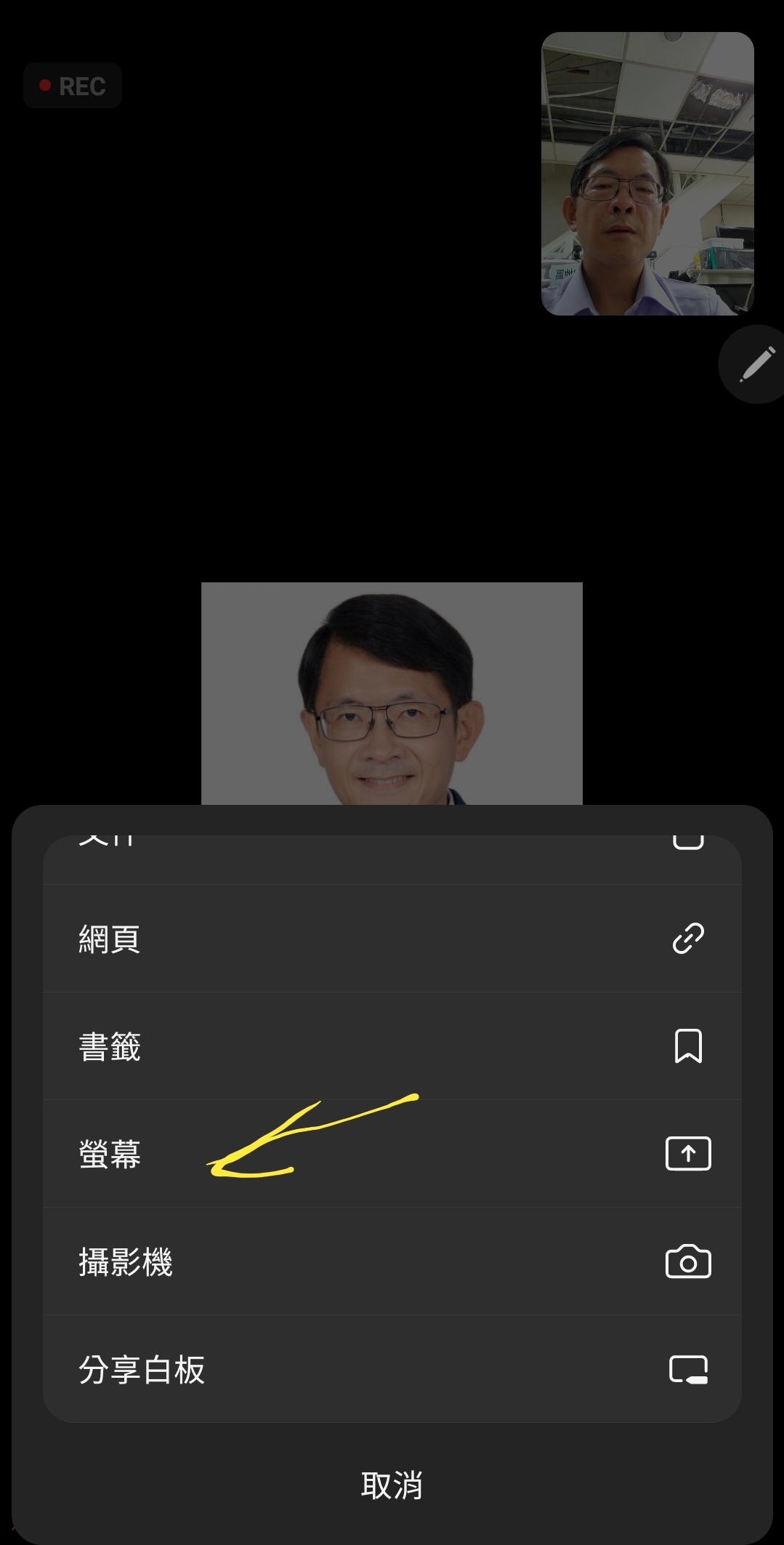 國際扶輪3490地區 2021-2022年度
土城中央扶輪社第1265次例會
Zoom 線上視訊例會操作教學
Zoom
分享
畫面
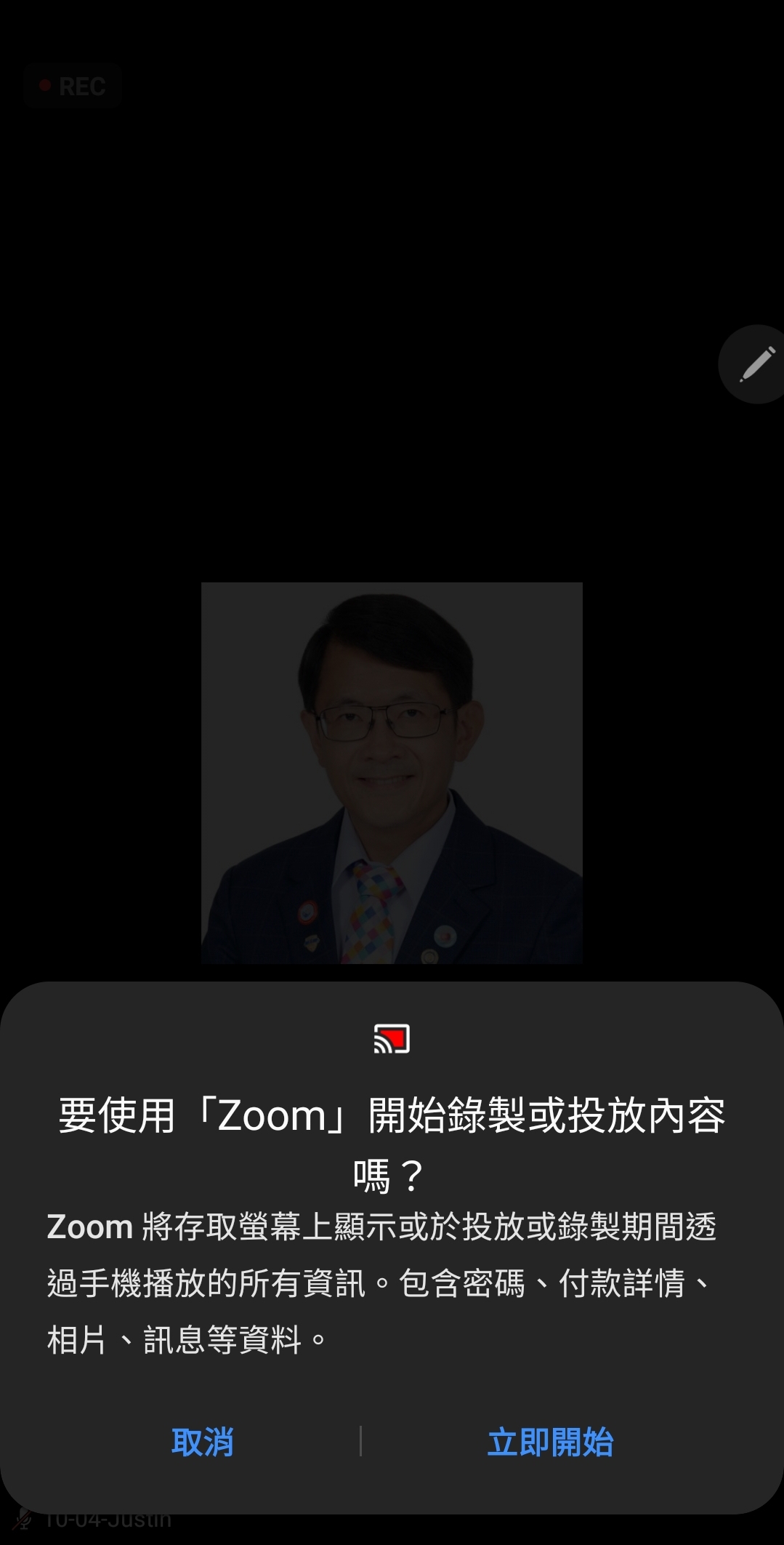 國際扶輪3490地區 2021-2022年度
土城中央扶輪社第1265次例會
Zoom 線上視訊例會操作教學
感謝您的聆聽，報告完畢!
實機操作與Q＆A